PEP Go for it! Grade 9
Unit 14 I remember meeting all of you in Grade 7.
The Person I Will Never Forget
Period 6 Writing
Learning objectives
1. Complete the profile page by using the scaffolding words or phrases;
    概括描写人物的要点，填写人物卡片；
2. Analyze the structure of sample writing and create your own story to write the first draft;
    提炼范文的写作框架，构思自己与难忘的人之间的故事，完成写作初稿；
3. Revise the first draft through self-evaluation, peer-evaluation and teacher-evaluation 
    to complete the memory card.
    通过多元化评价方式分析写作初稿，形成自己的Memory Card。
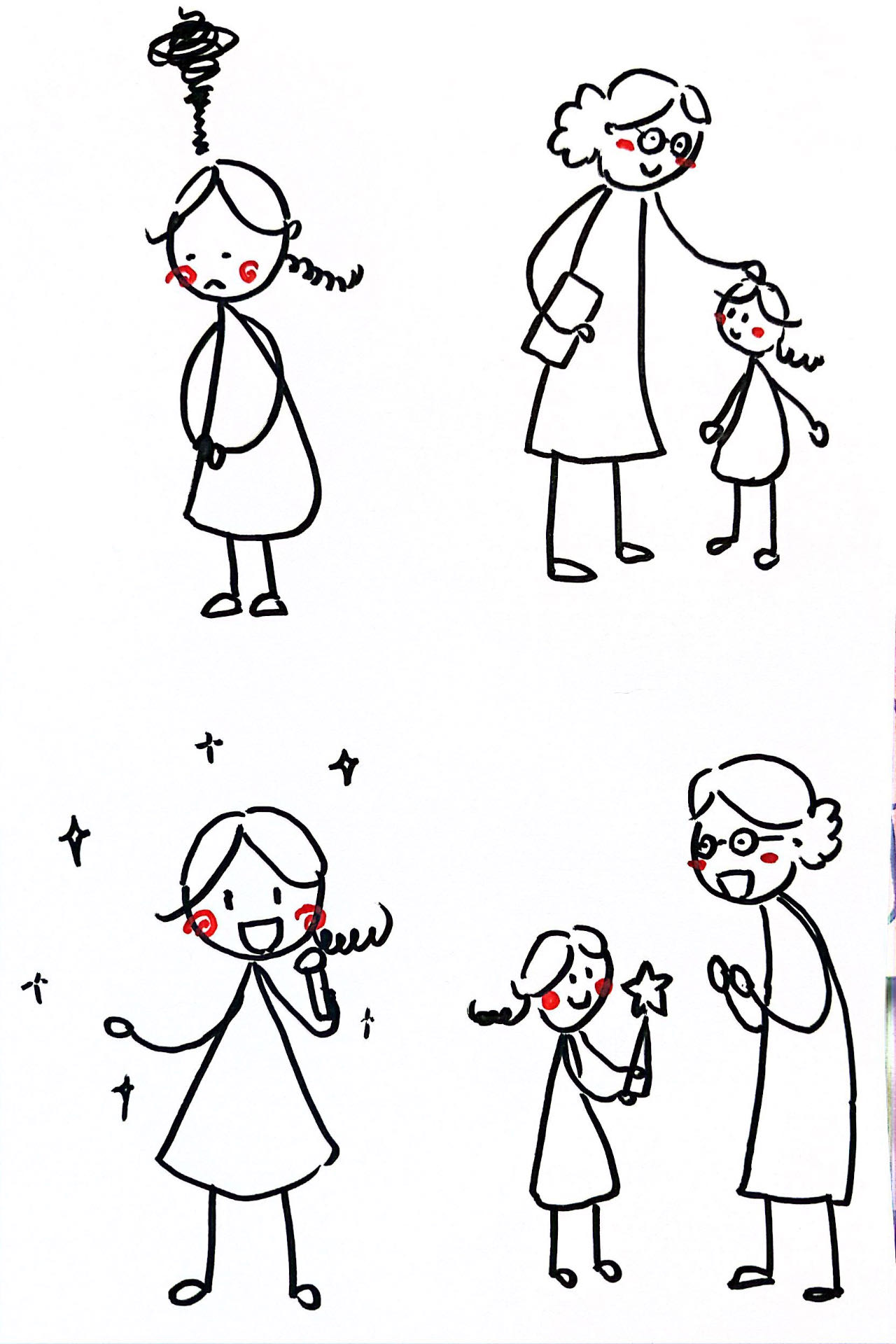 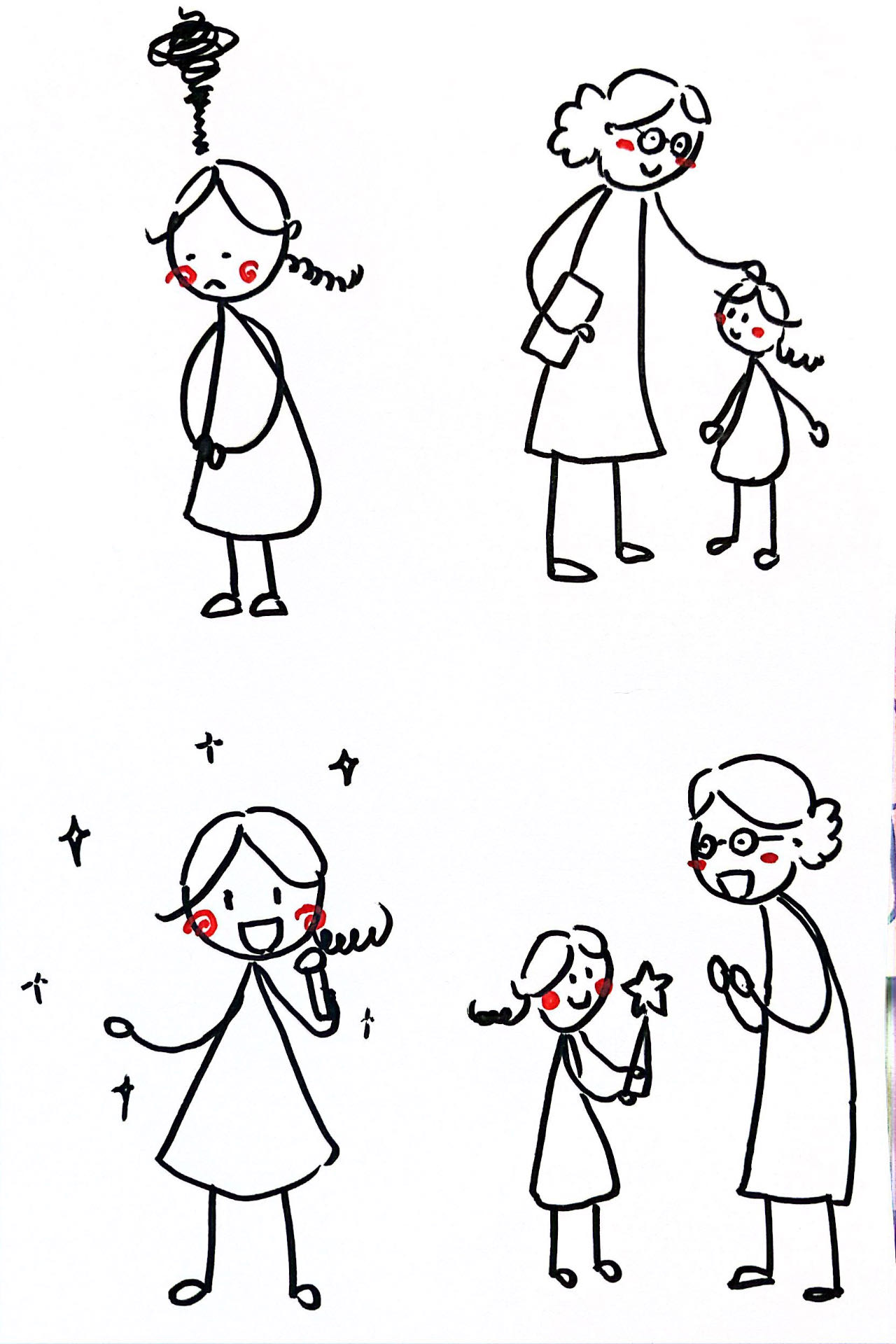 Find the person
The Person I Will Never Forget
A friend
who supported you
A stranger 
who helped you
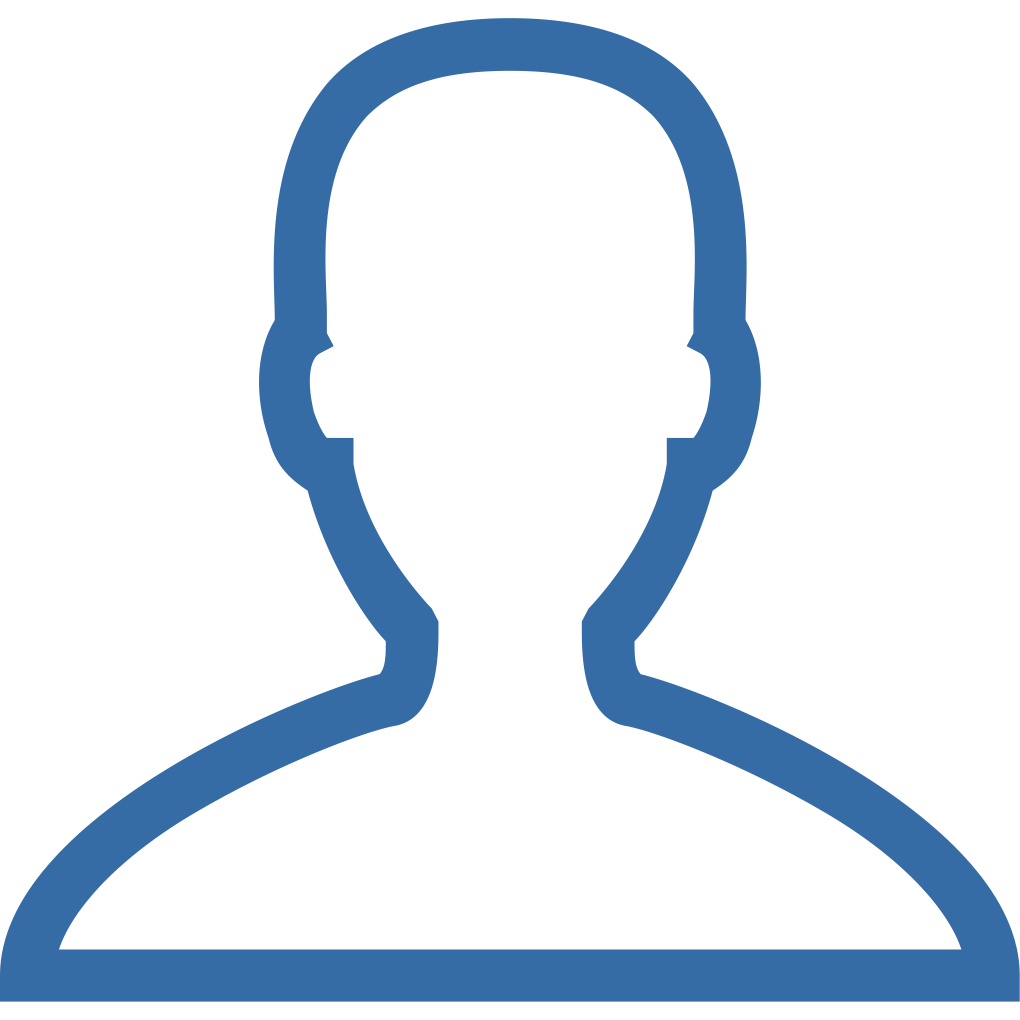 A teacher 
who you like most
A person 
who is from textbooks
...
Describe the person
Profile Photo
Name: __________
Relationship: ______________________
Appearance: _______________________
Personality: _______________________
The time and place we met: 
___________________________________
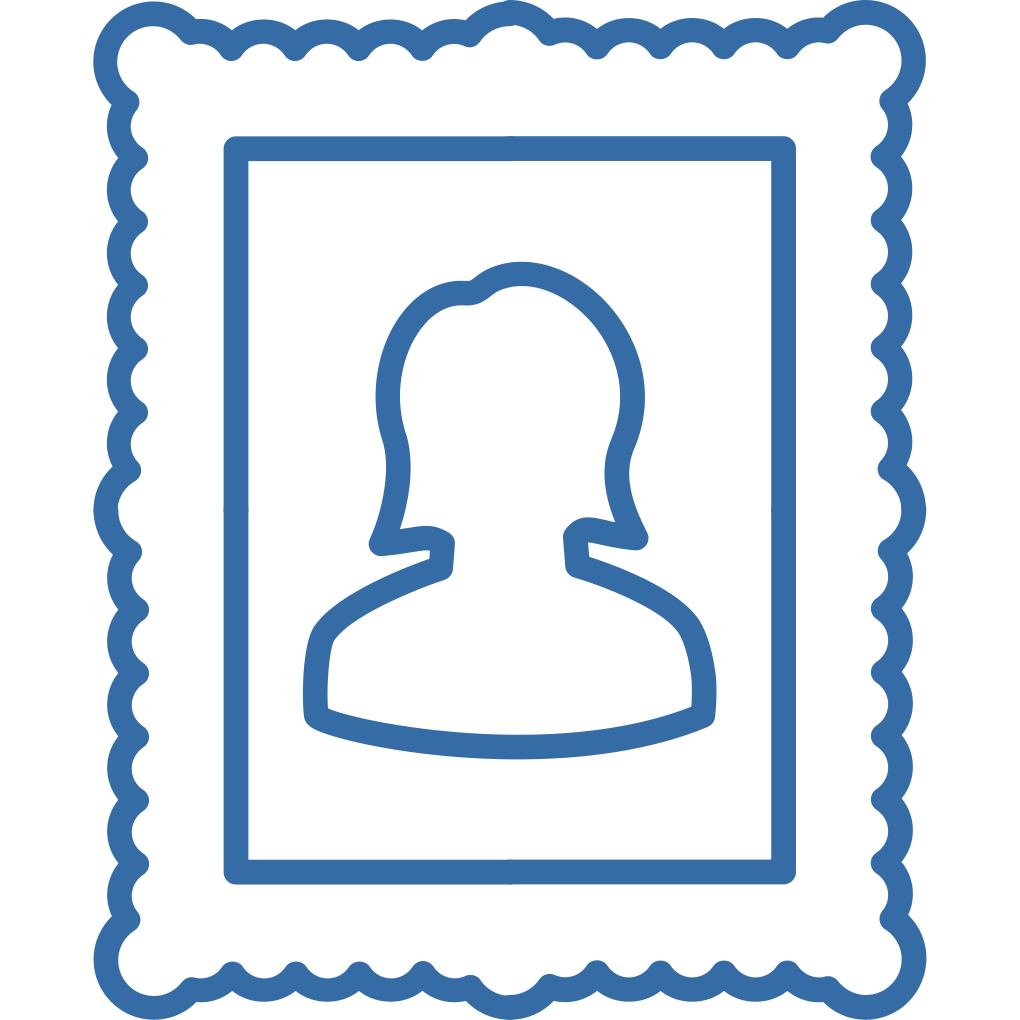 (draw or stick)
Describe the person
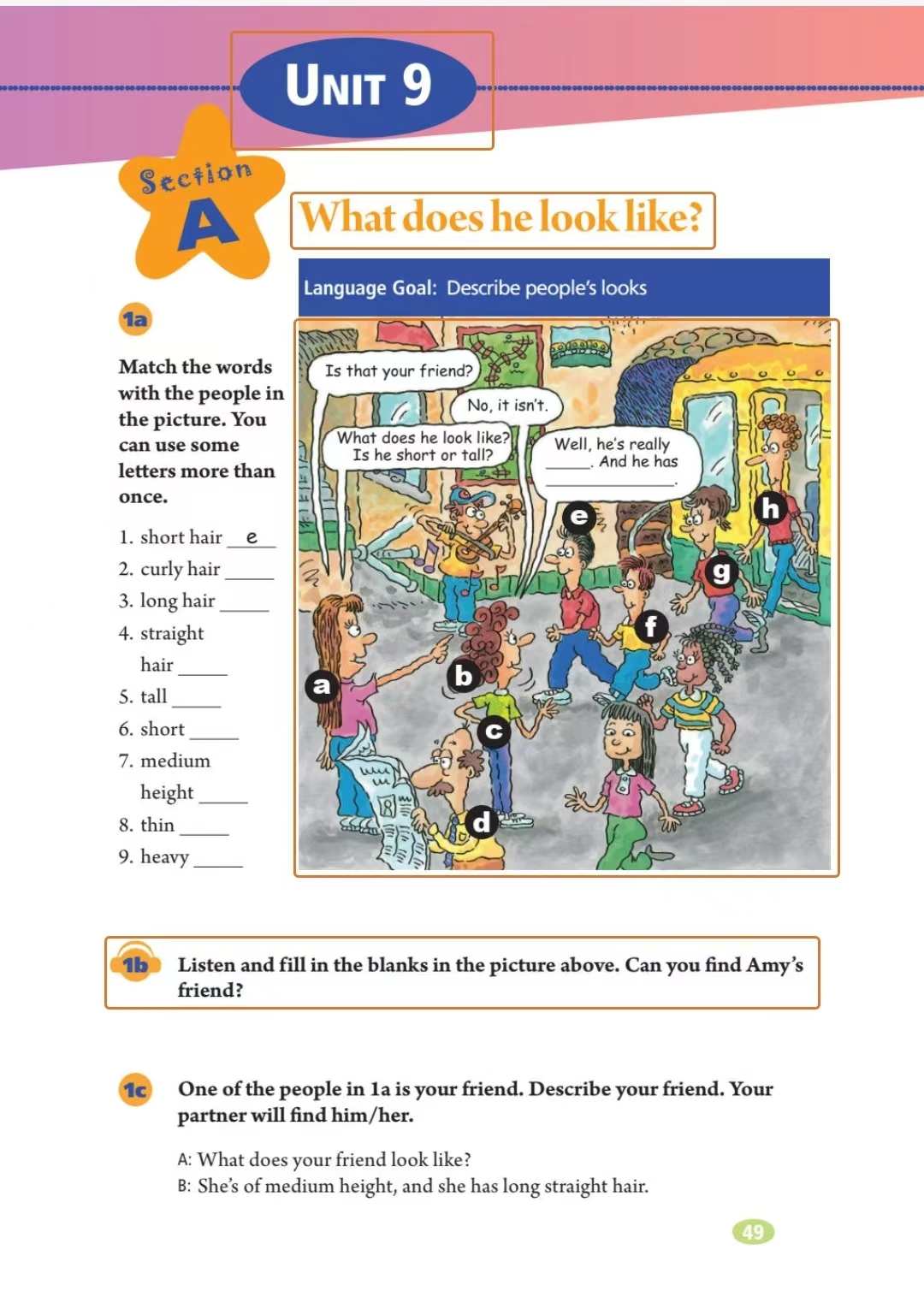 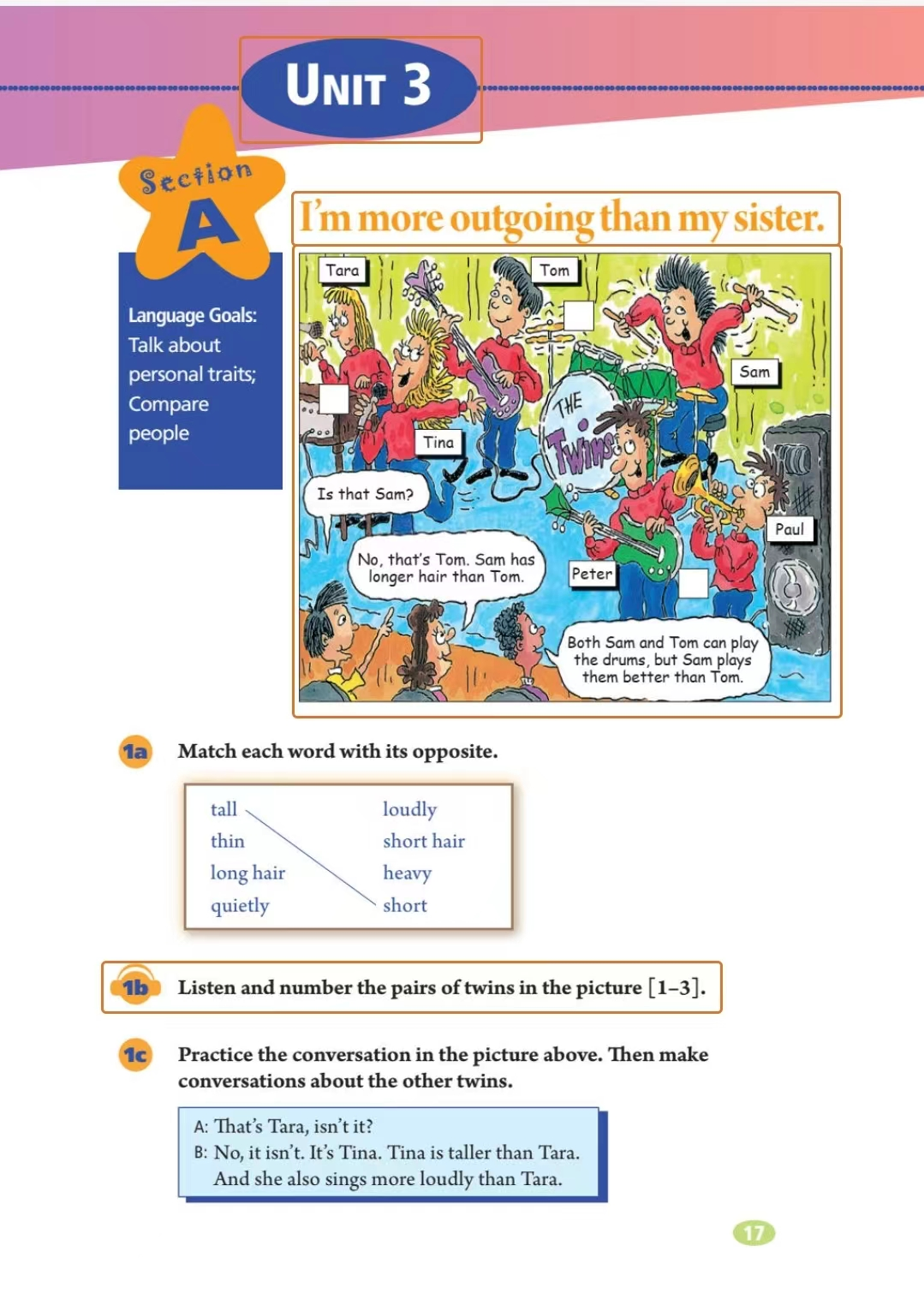 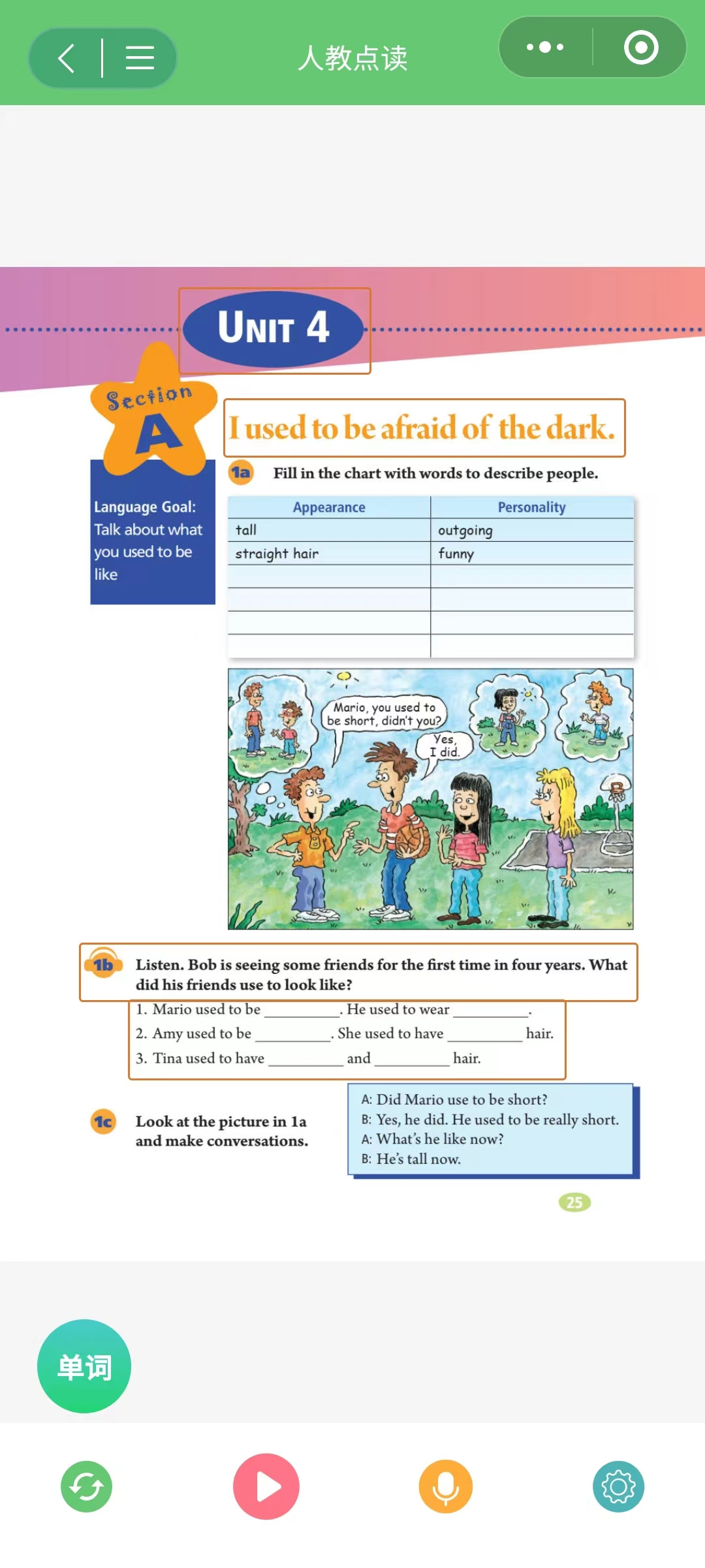 Appearance:
tall       short           be of medium height
thin      heavy         be of medium build
cute     beautiful     handsome
...
Personality:
outgoing      serious        humorous     
creative        patient         strict
Grade 7:
Unit 9 What does he look like?
Grade 8:
Unit 3 I’m more outgoing than my sister. 
Grade 9:
Unit 4 I used to be afraid of the dark.
...
Describe the person
Name: __________
Relationship: ______________________
Appearance: _______________________
Personality: _______________________
The time and place we met: 
___________________________________
Ms. Li
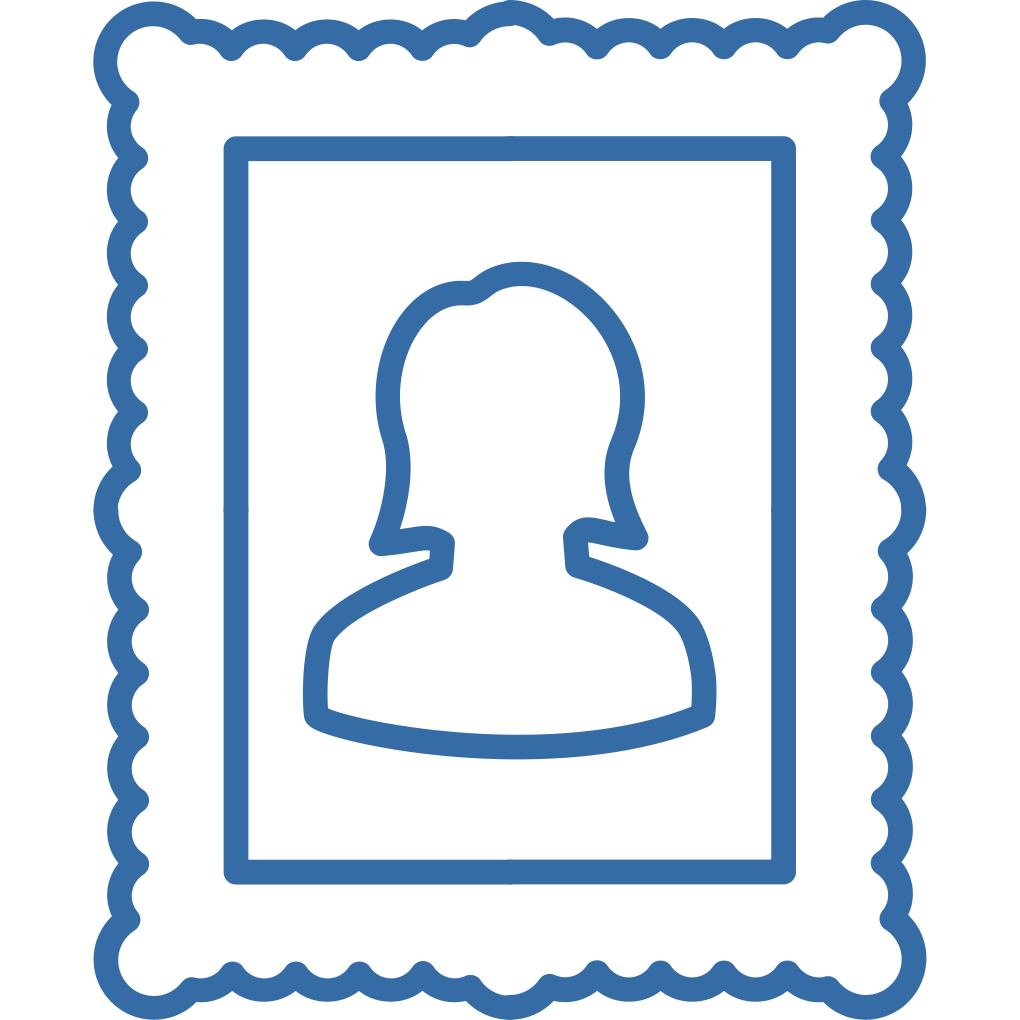 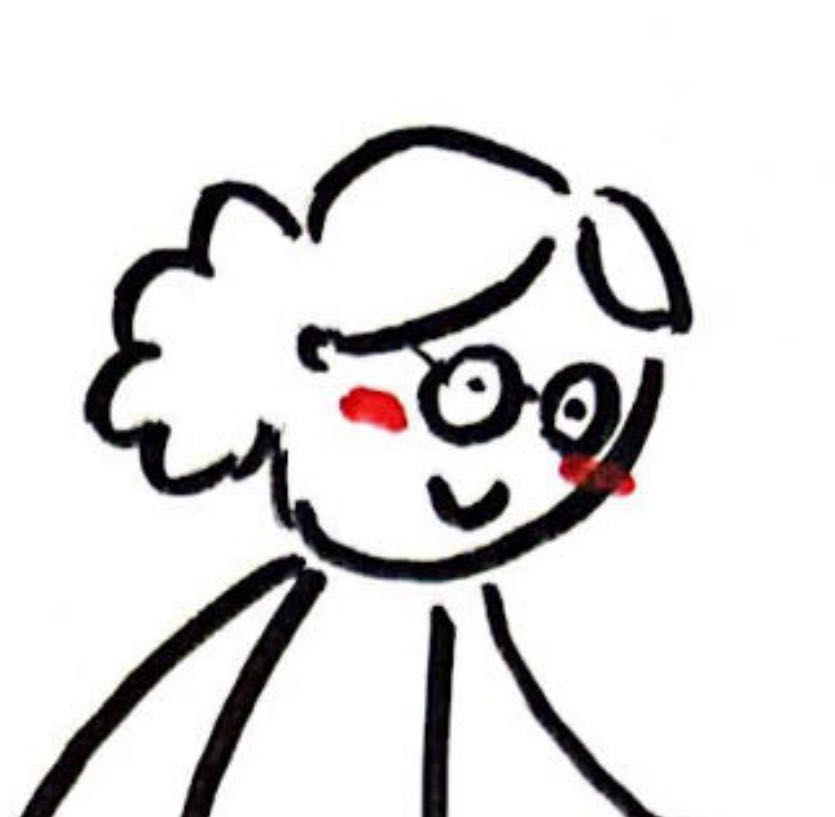 my English teacher
be of medium build
be patient, warm-hearted
We met  in Grade 7 at the school gate.
Match the main idea with each paragraph.
How to write a clear story?
Read a modelling writing
When it comes to a person who impresses me the most, I always think of my English teacher, Ms. Li, from my middle school years. She was of medium build and always had a smile on her face. 
    One particular event that stands out in my memory is the English speaking competition. I had never dreamed of giving a speech in public, but Ms. Li saw potential in me and encouraged me to participate in. With great patience, she taught me everything about giving a speech. Most importantly, she made me more confident. On the day of the competition, despite my nervousness, I stood on that stage with determination and ended up winning it. 
    Through the story between Ms. Li and me, I want to stress that Ms. Li not only helped me win that competition, but also brought out the best in me.
One particular event that stands out in my memory is the English speaking competition. I had never dreamed of giving a speech in public, but Ms. Li saw potential in me and encouraged me to participate in. With great patience, she taught me everything about giving a speech. Most importantly, she made me more confident. On the day of the competition, despite my nervousness, I stood on that stage with determination and ended up winning it.
Describe 
the person
Topic Sentence
Beginning of the Story
Summarize
the influence
Middle of the Story
End of the story
Tell 
the story
Write the 1st draft
The Person I Will Never Forget
__________________________________________________________________________________________________
_________________________________________________
_________________________________________________
_________________________________________________
_________________________________________________
_________________________________________________
Describe
the person





Tell
the story





Summarize
 the influence
Evaluate the 1st draft
Note: This Rubric is adapted from Spandel’s Six-trait writing rubric (2005).
Evaluate the 1st draft (Teacher-evaluation)
Energetic
P
R
owerful
esponsible
E
nergetic
Responsible
Powerful
PERSON
S
mart
N
ice
Smart
O
ptimistic
Nice
Optimistic
Revise the 1st draft
Evaluate yourself
Polish the expression
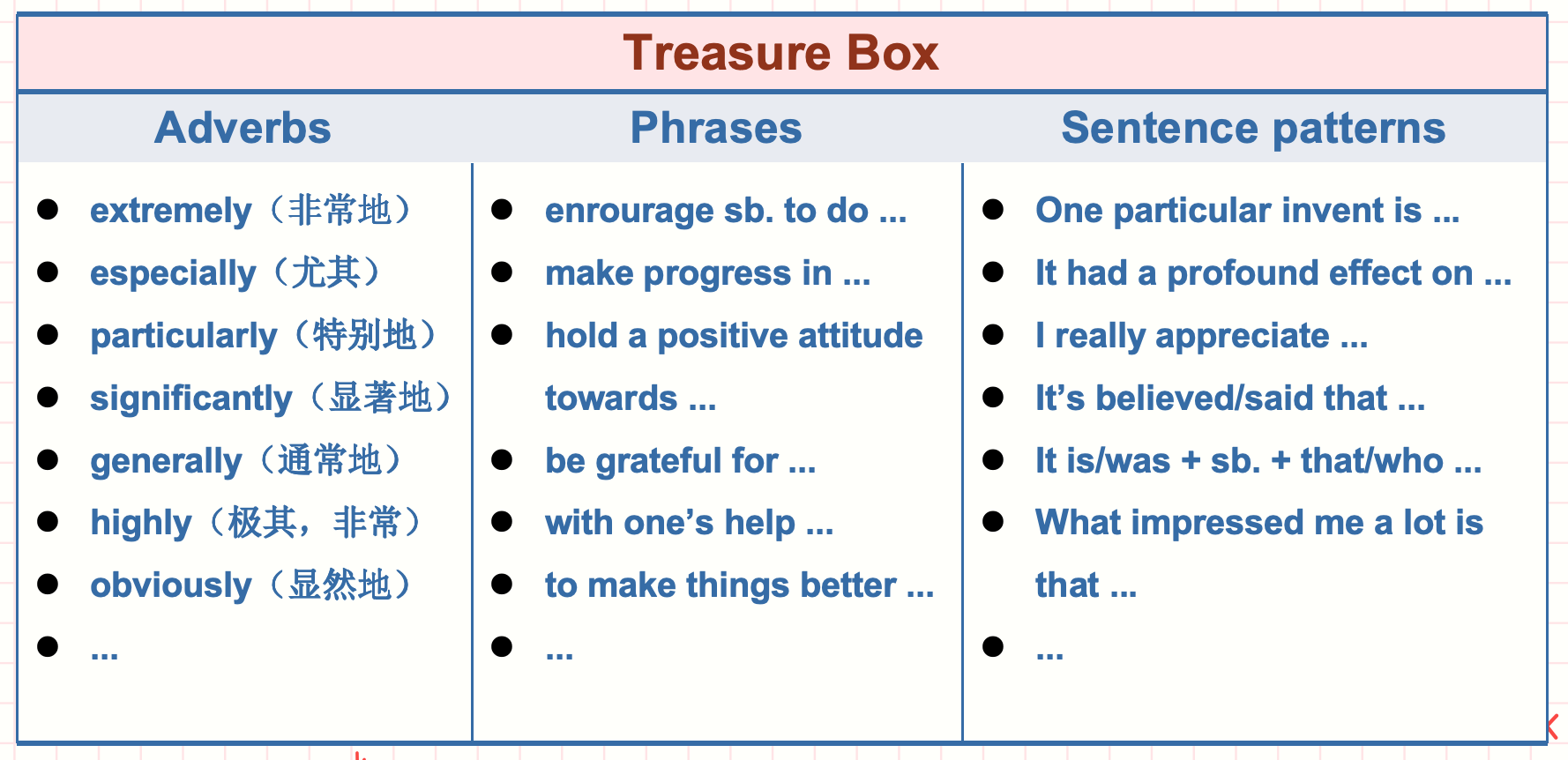 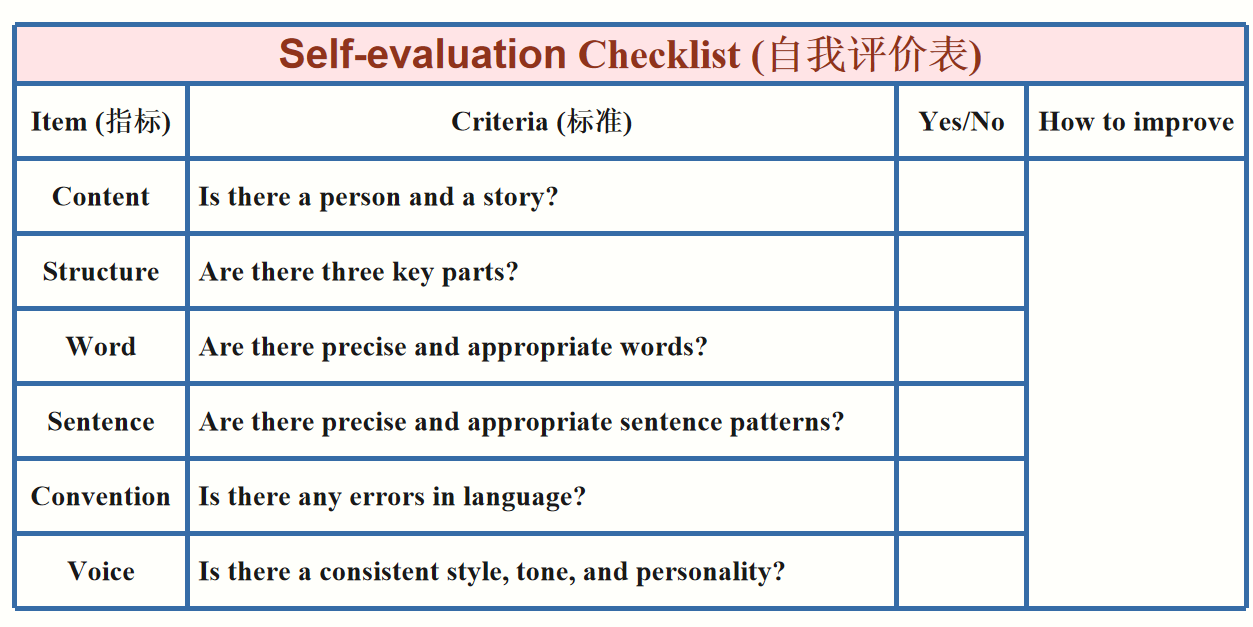 Share your 2nd draft
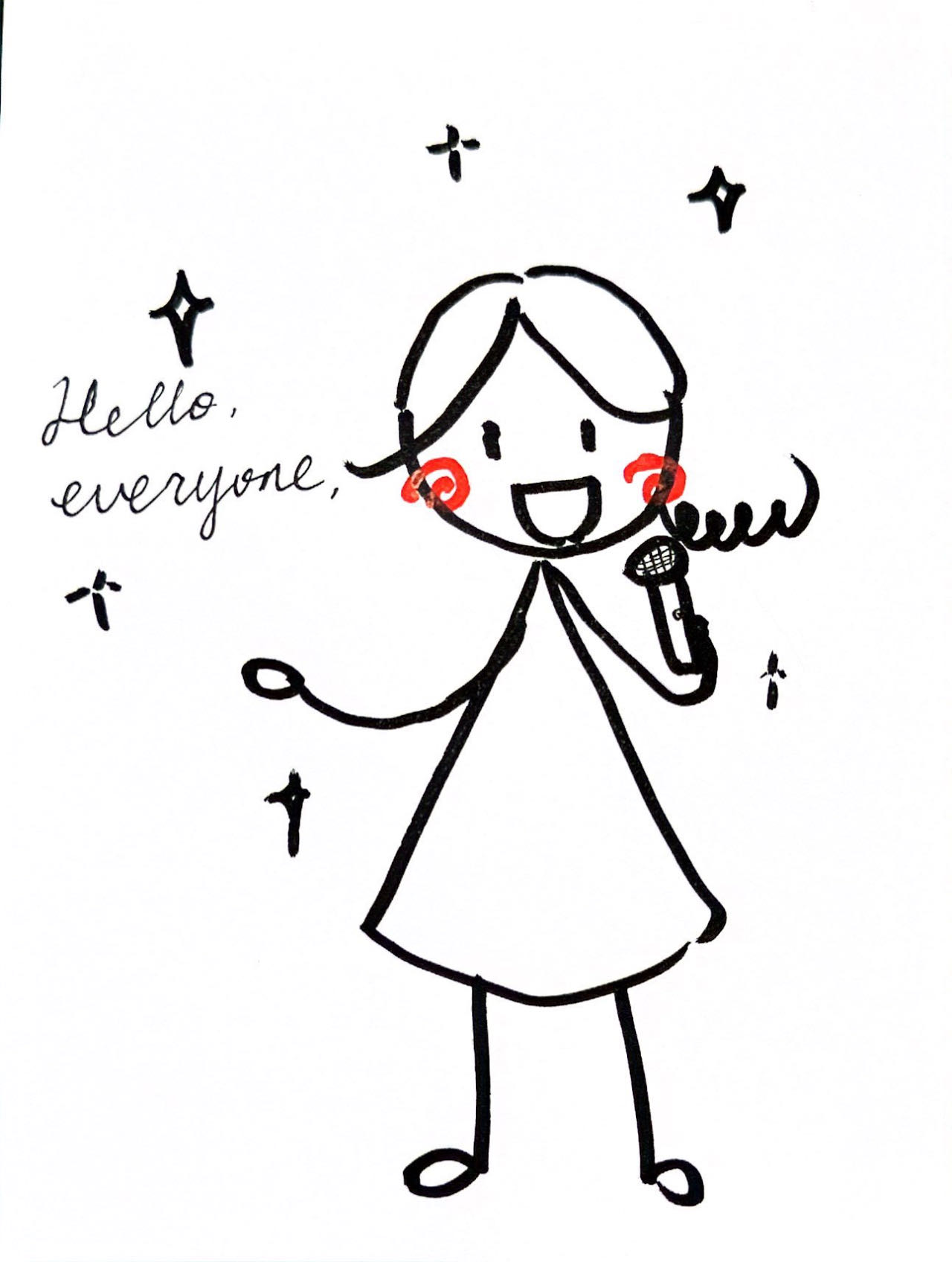 Recap takeaways
Would you like to be the person that others never forget? 
Why or why not?
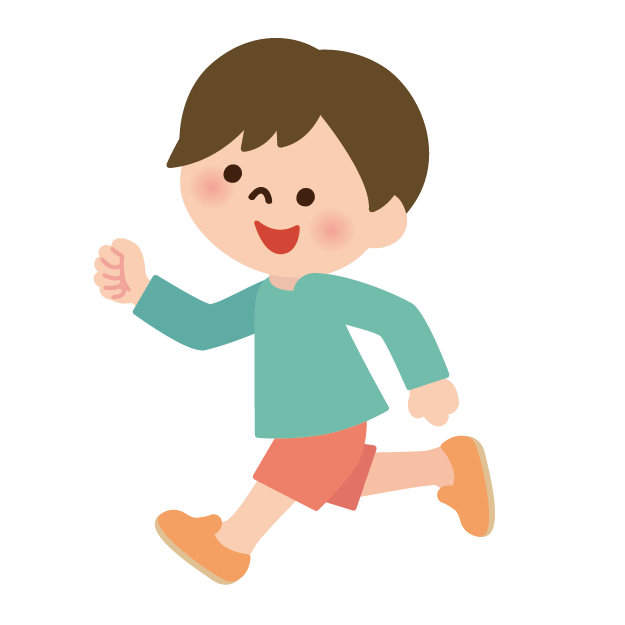 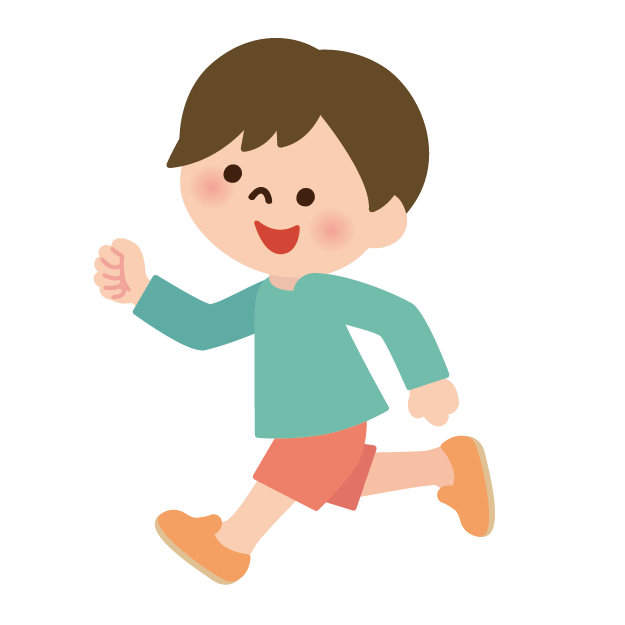 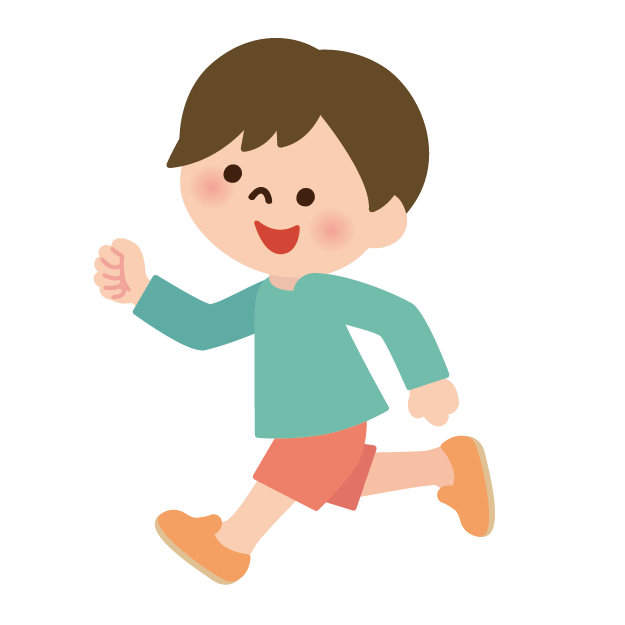 Describe
the person
Tell the story
?
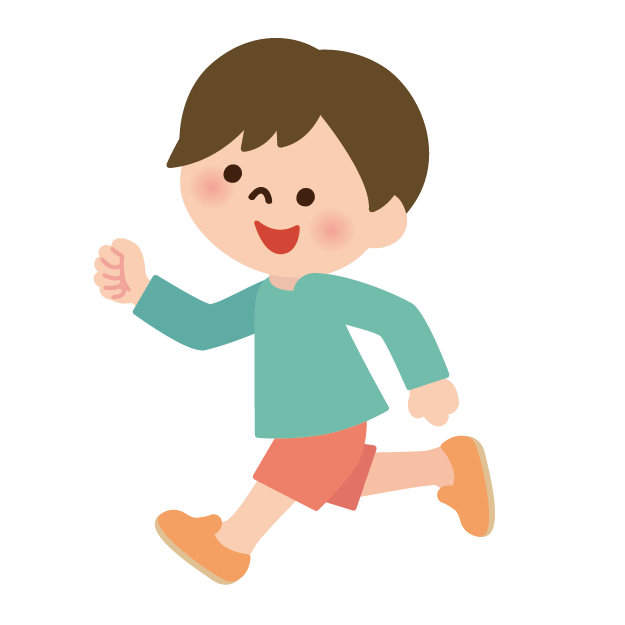 Summarize the influence
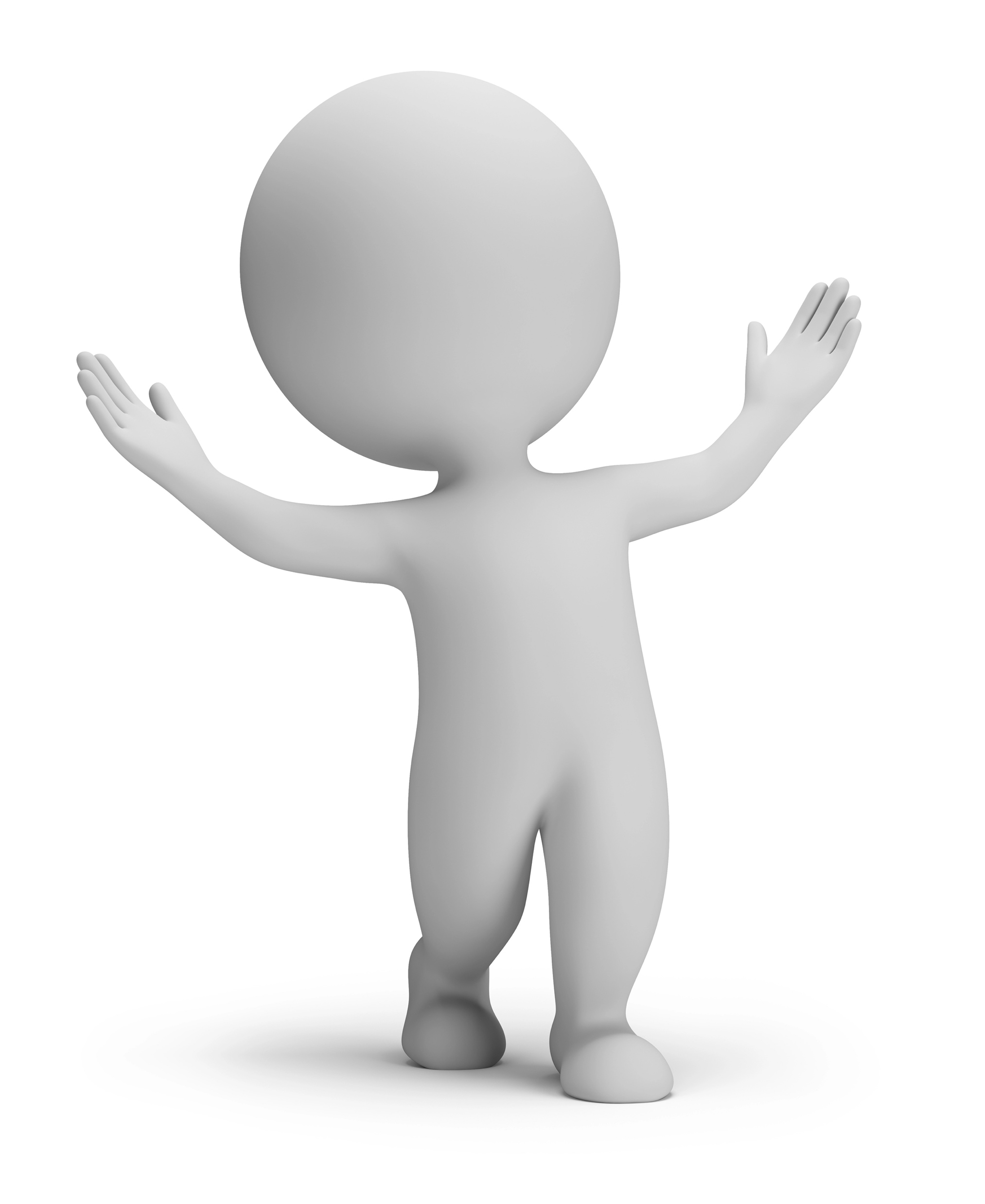 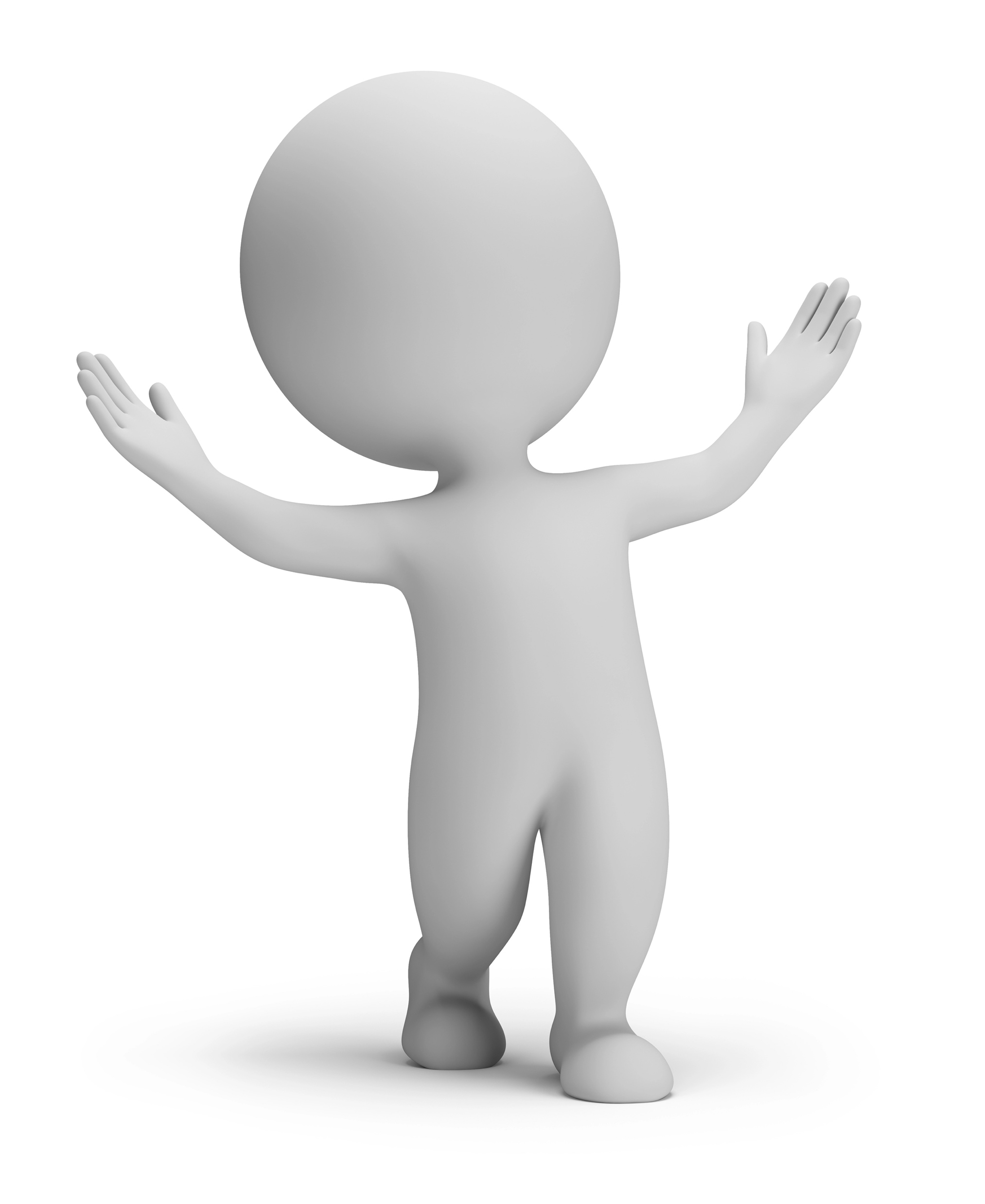 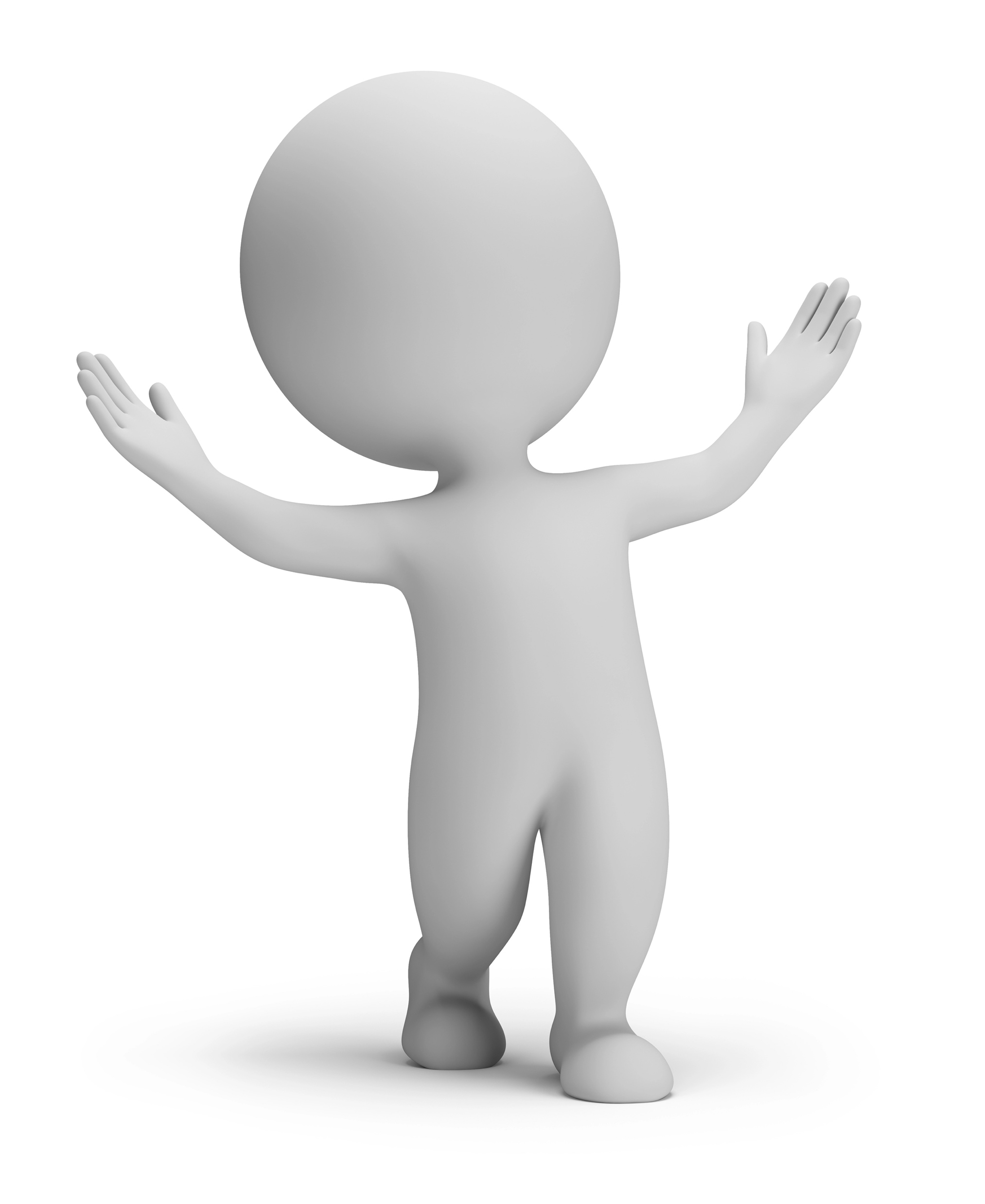 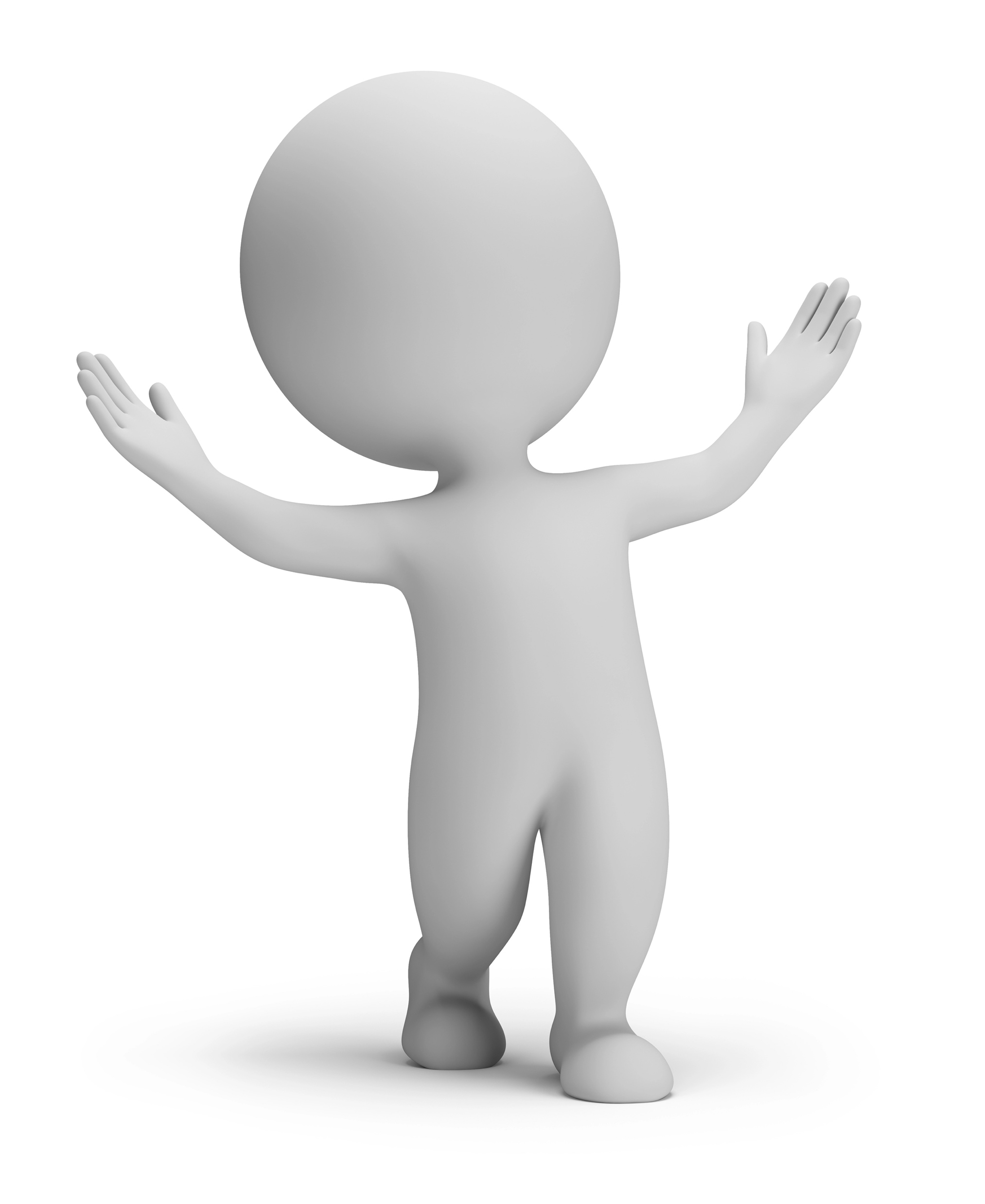 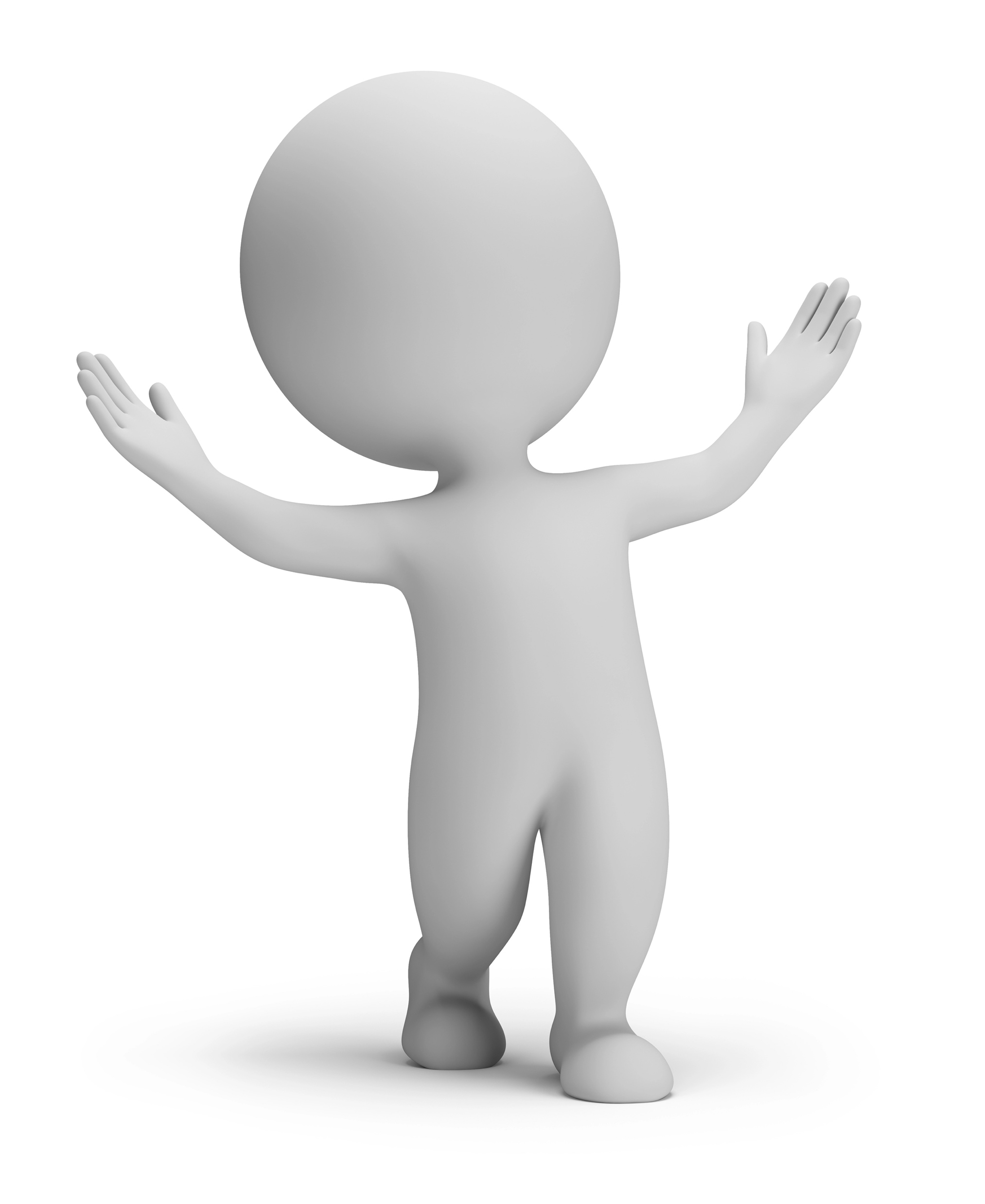 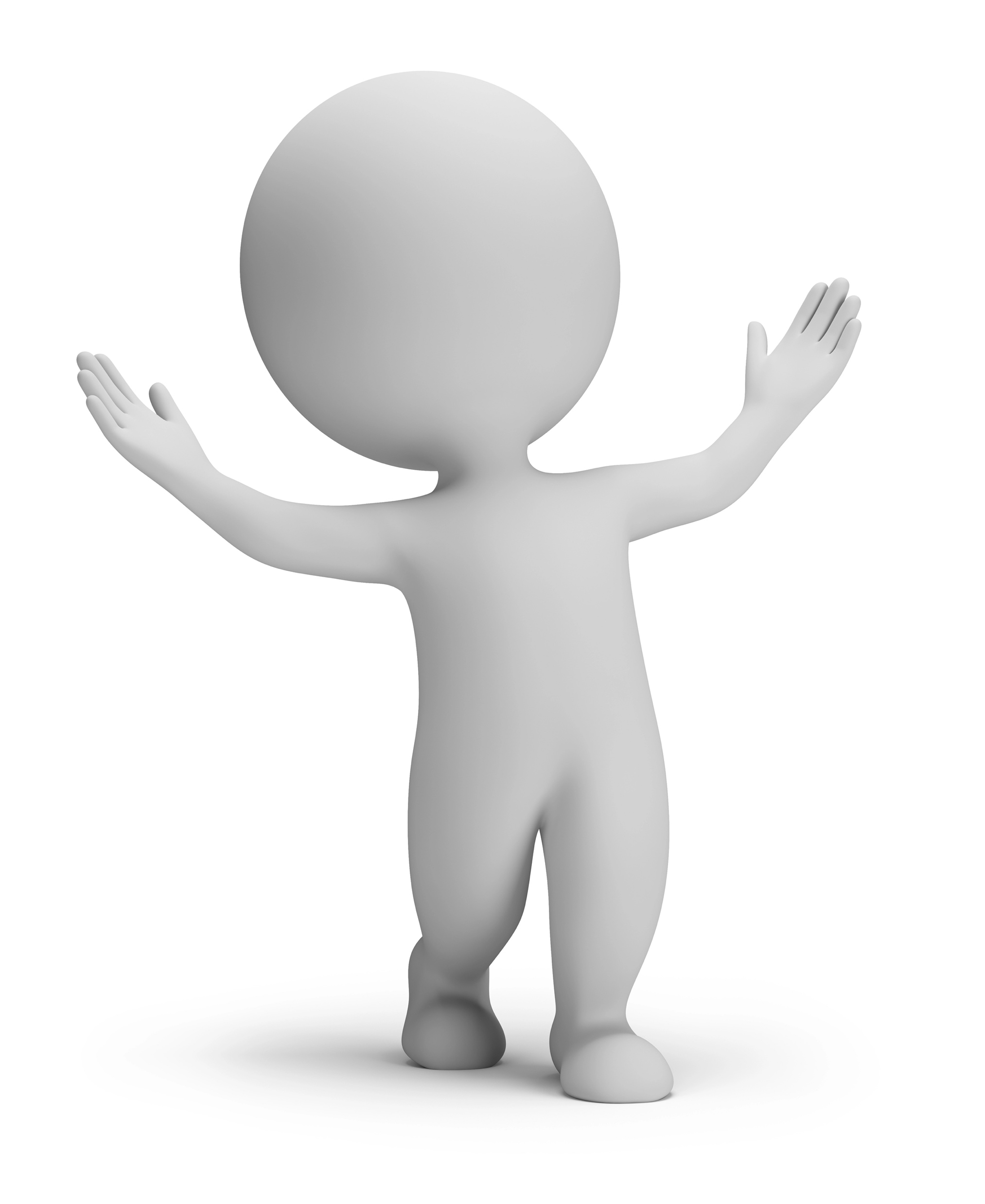 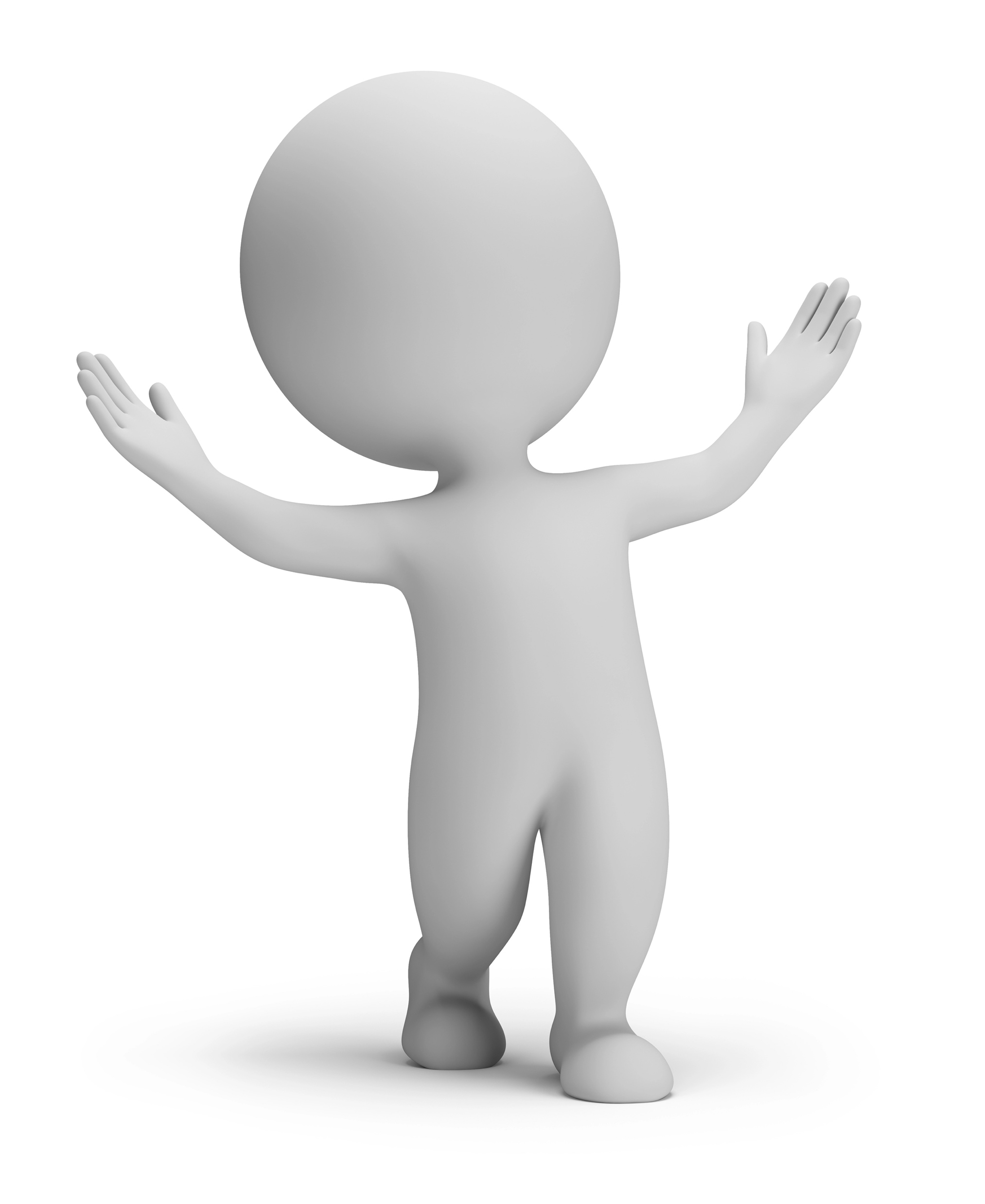 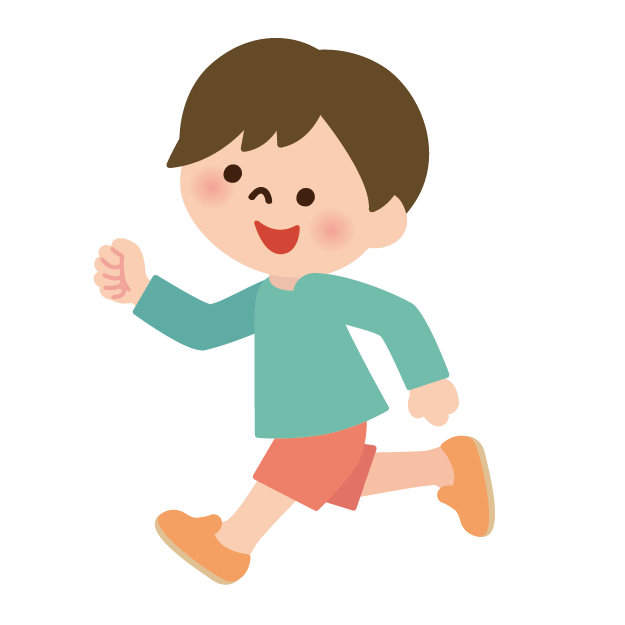 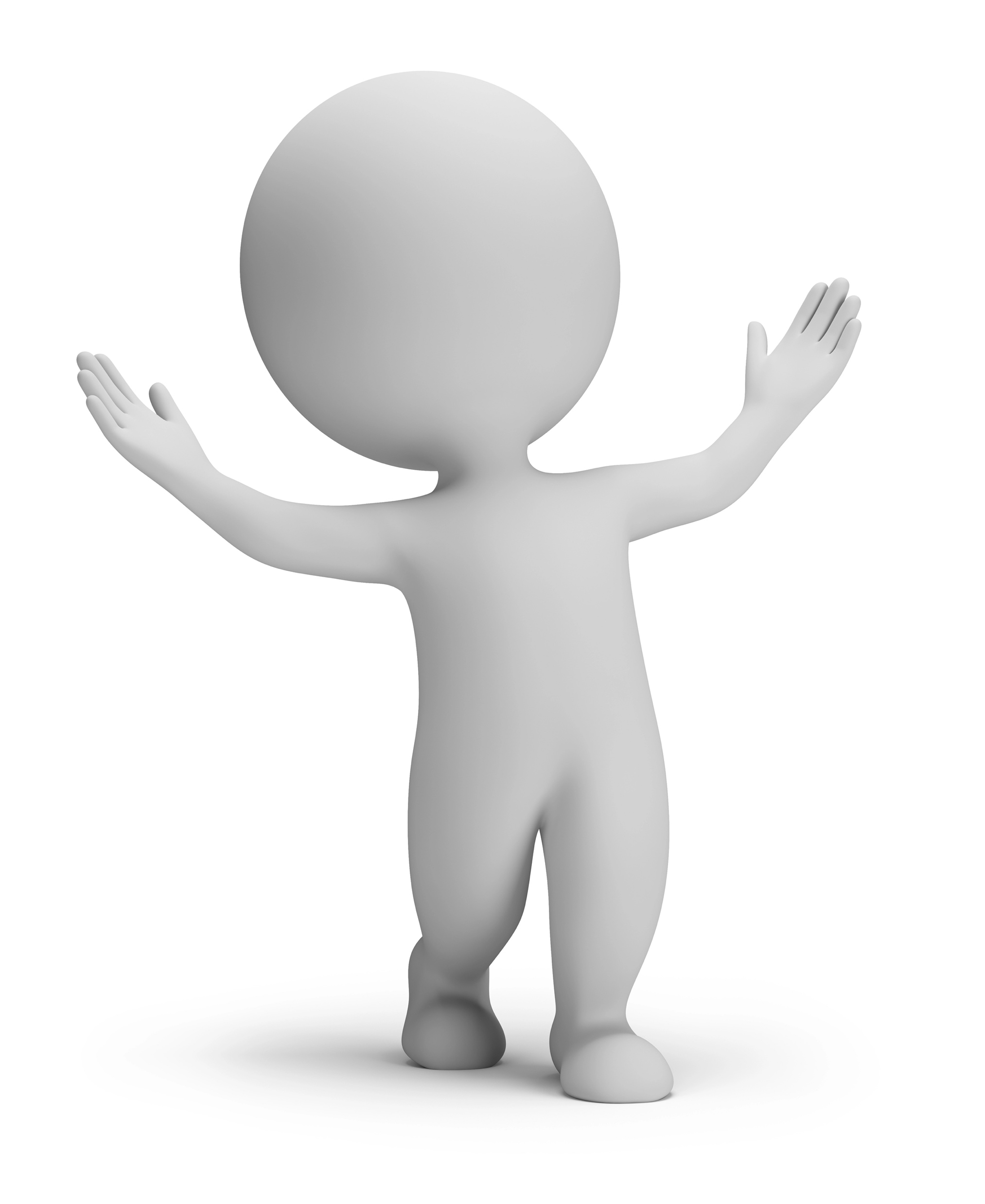 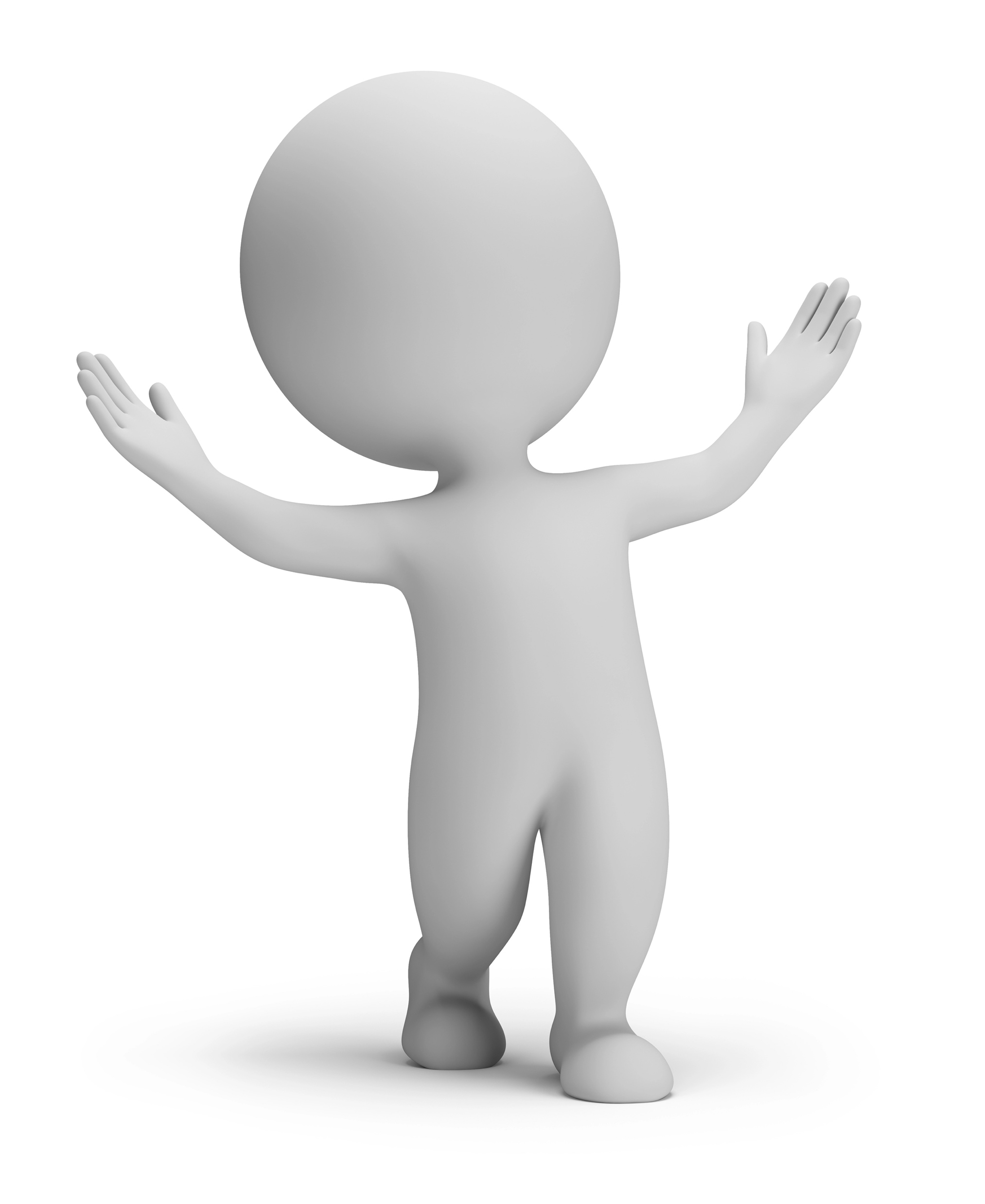 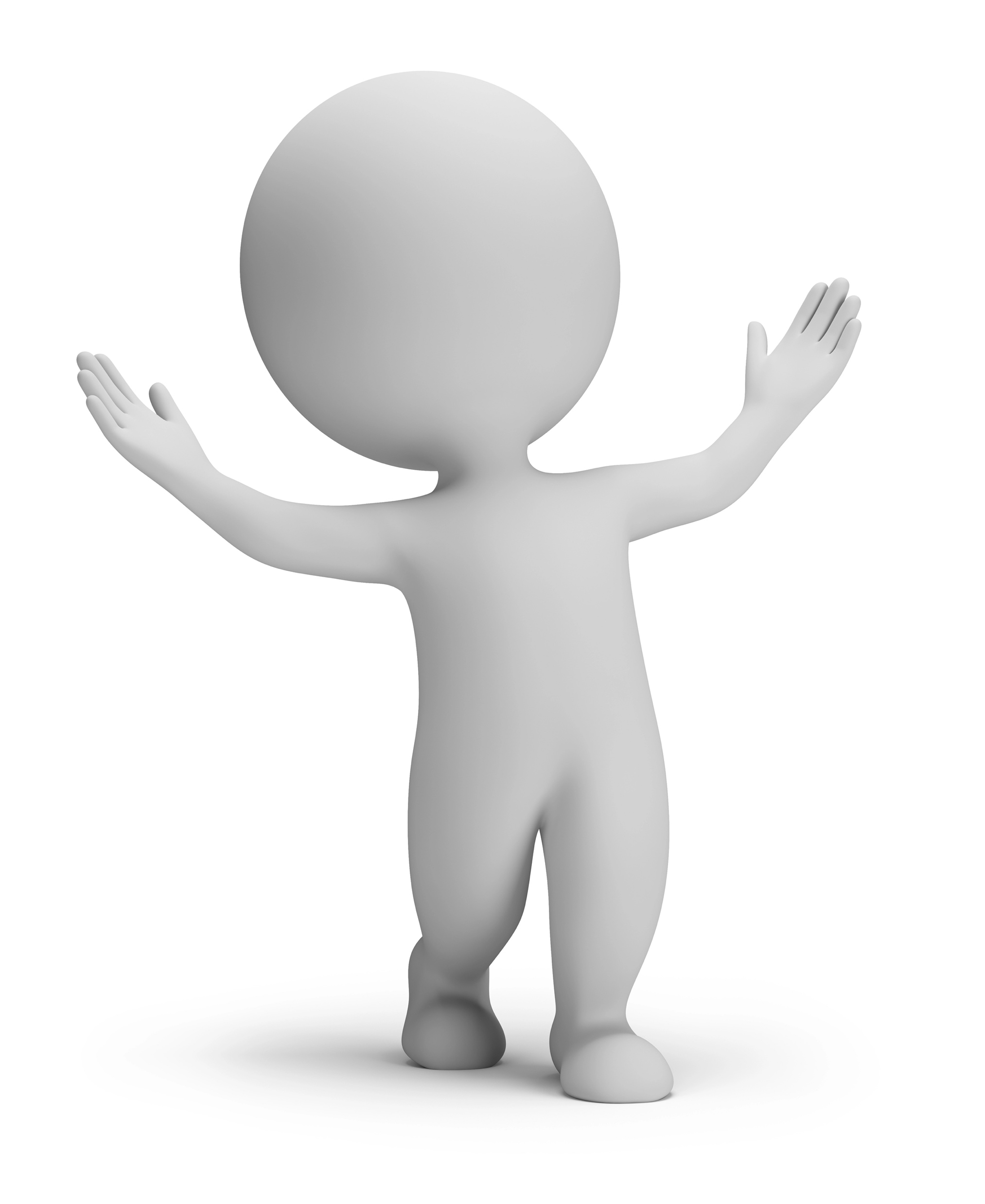 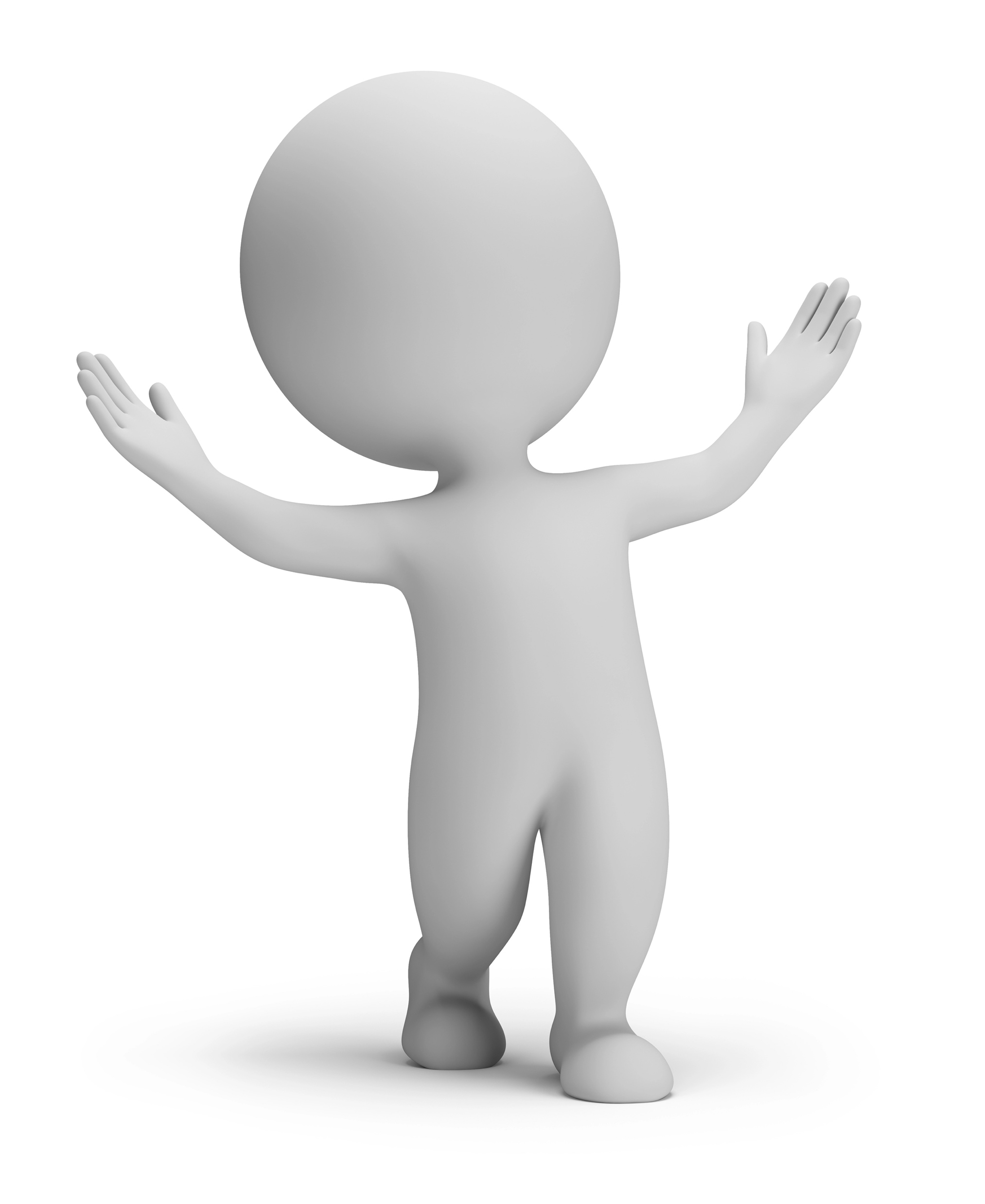 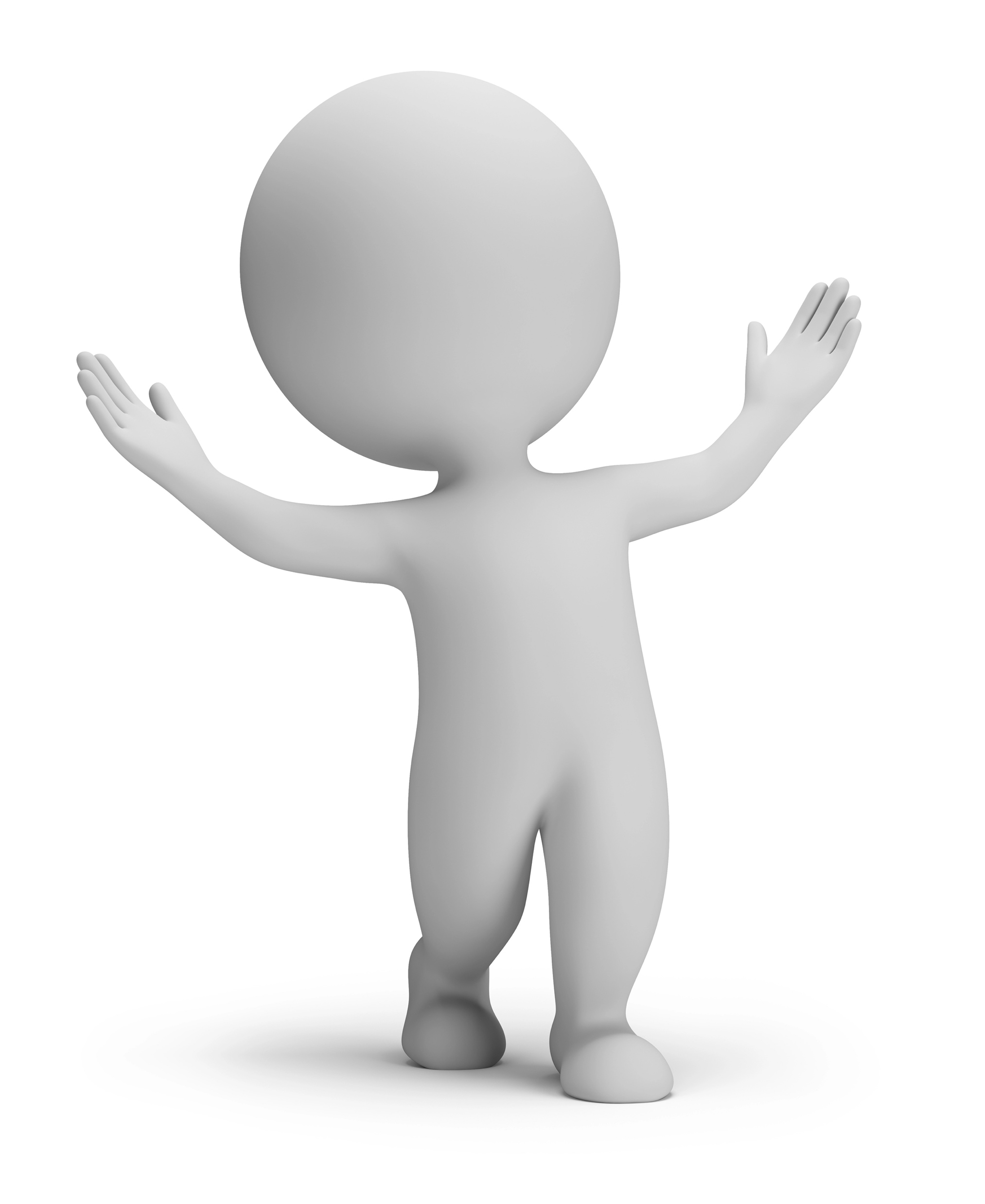 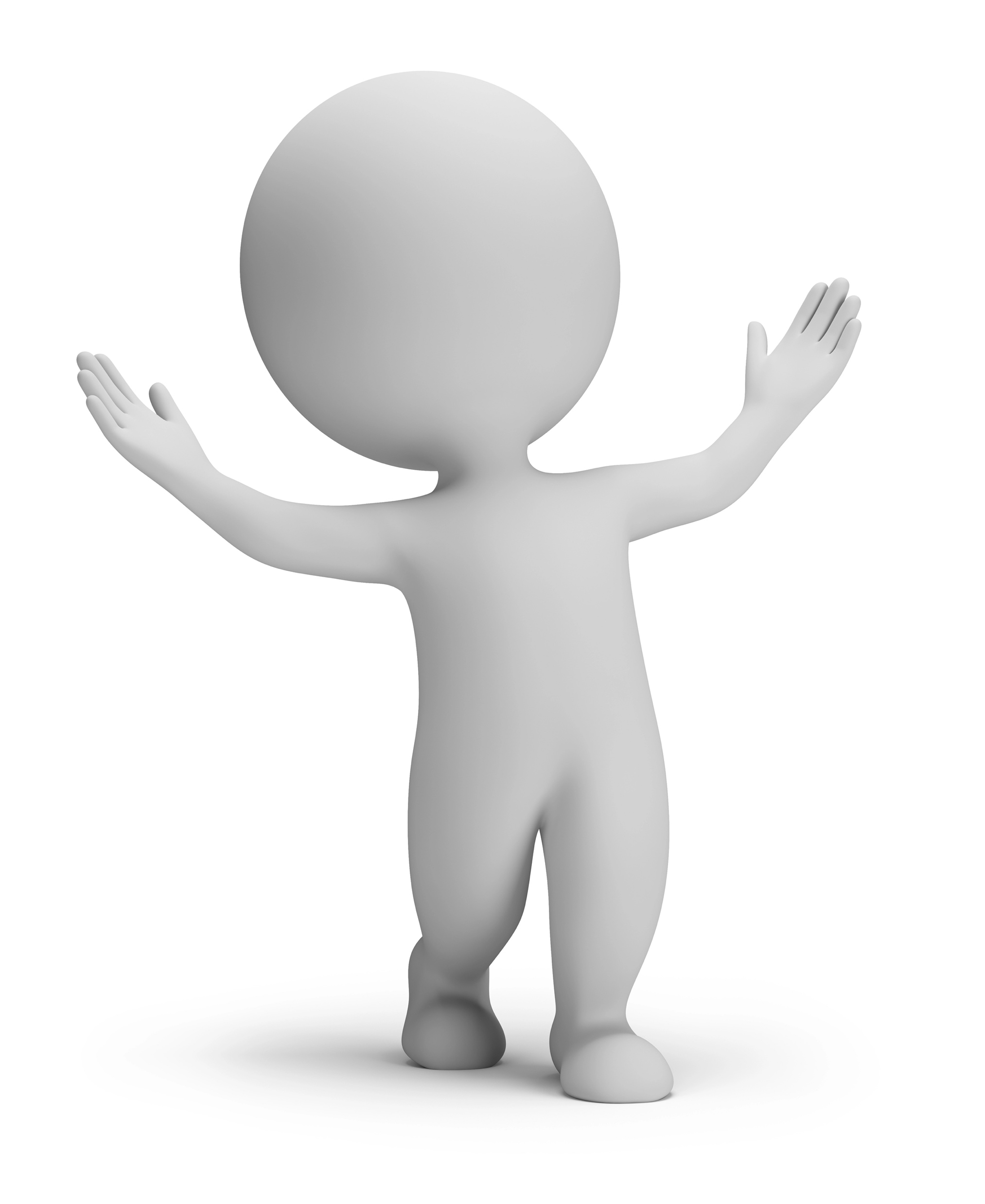 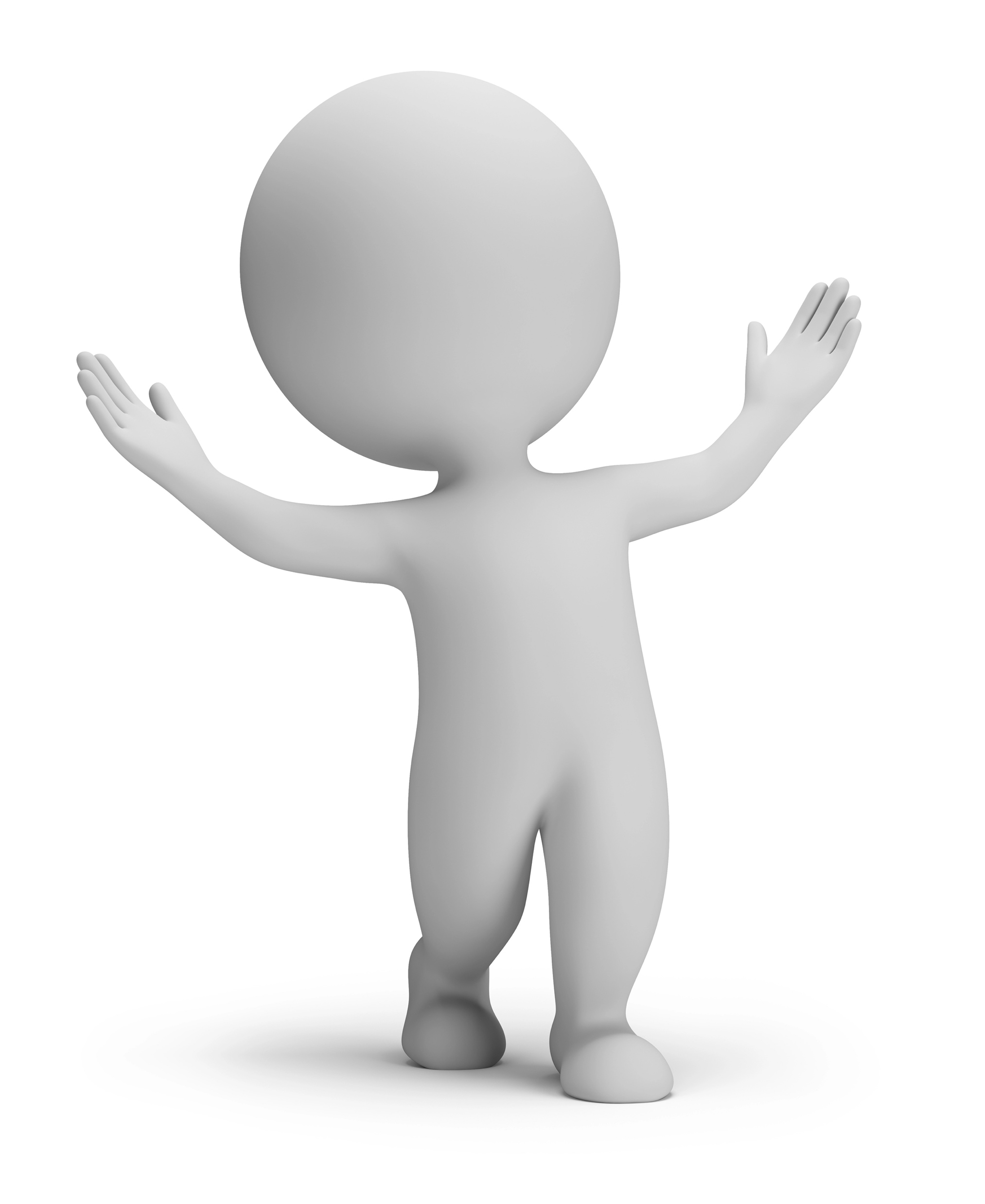 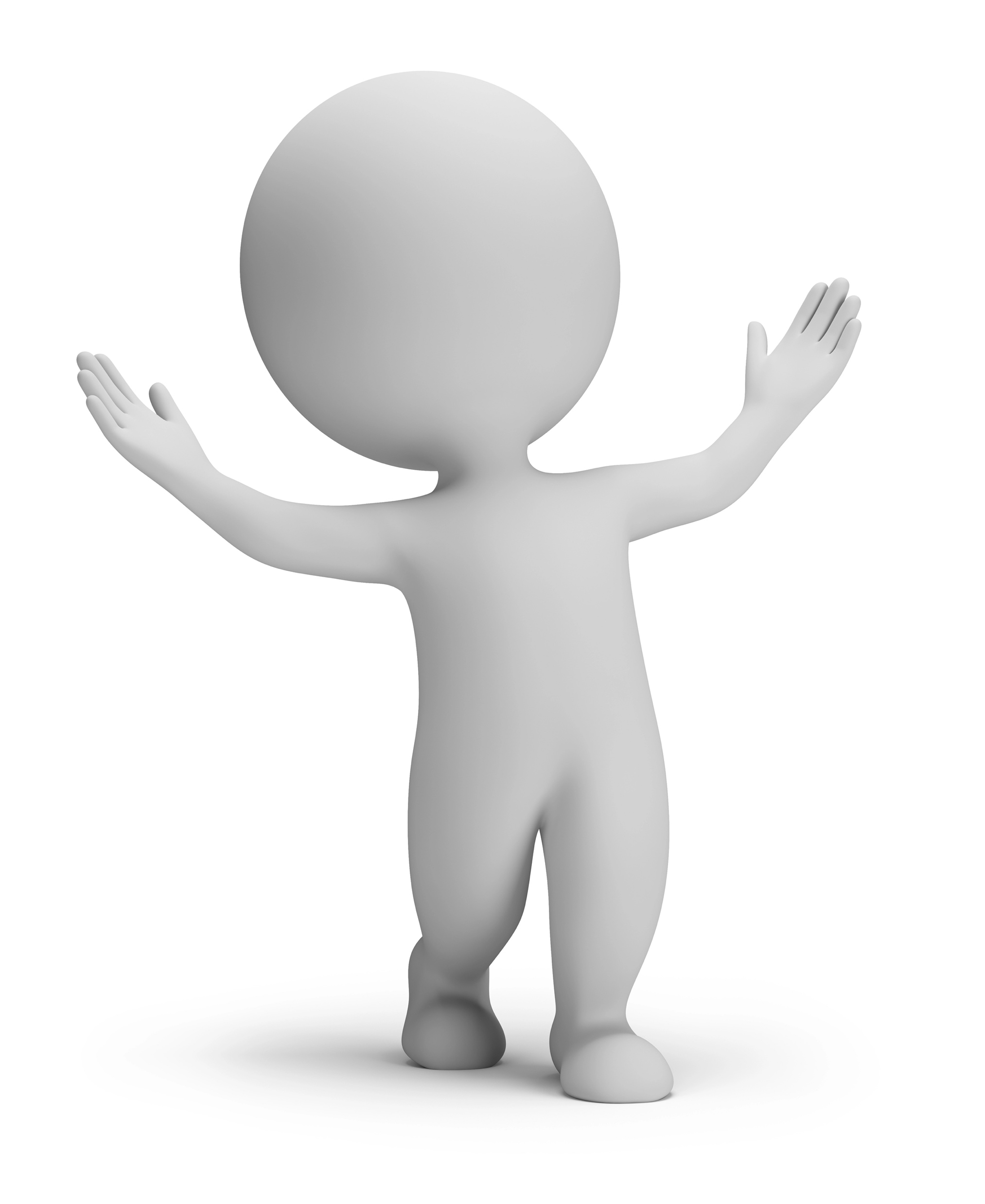 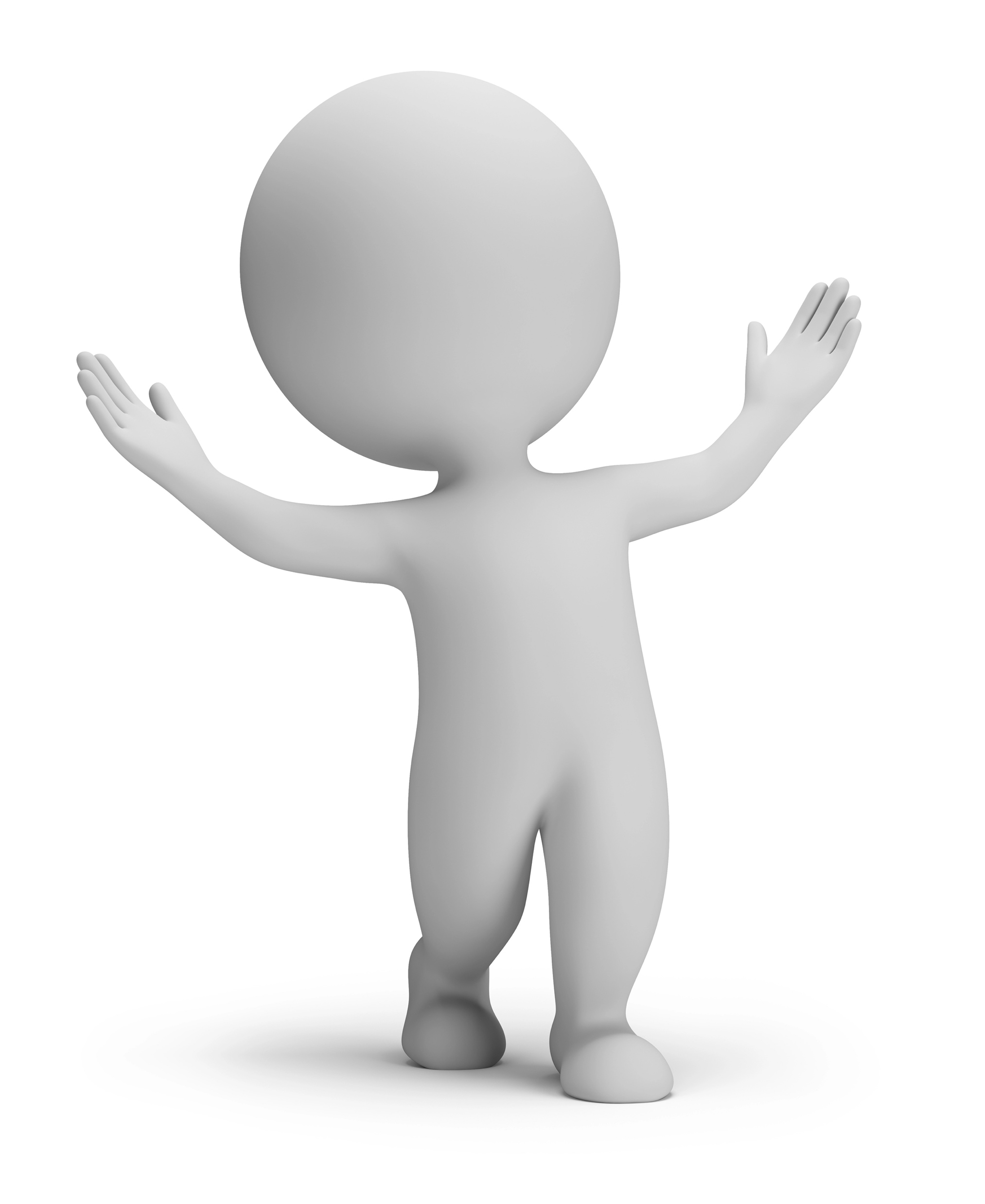 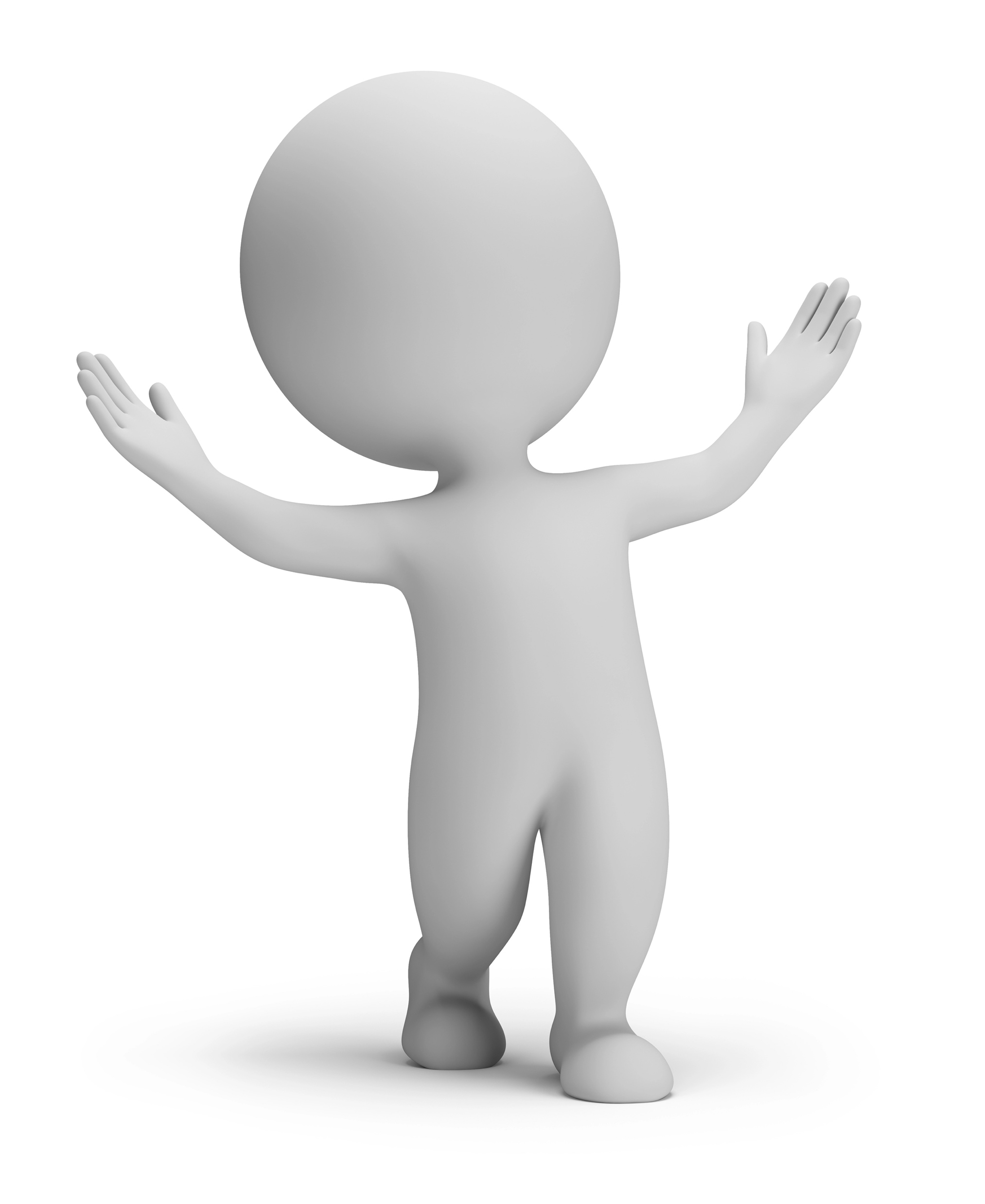 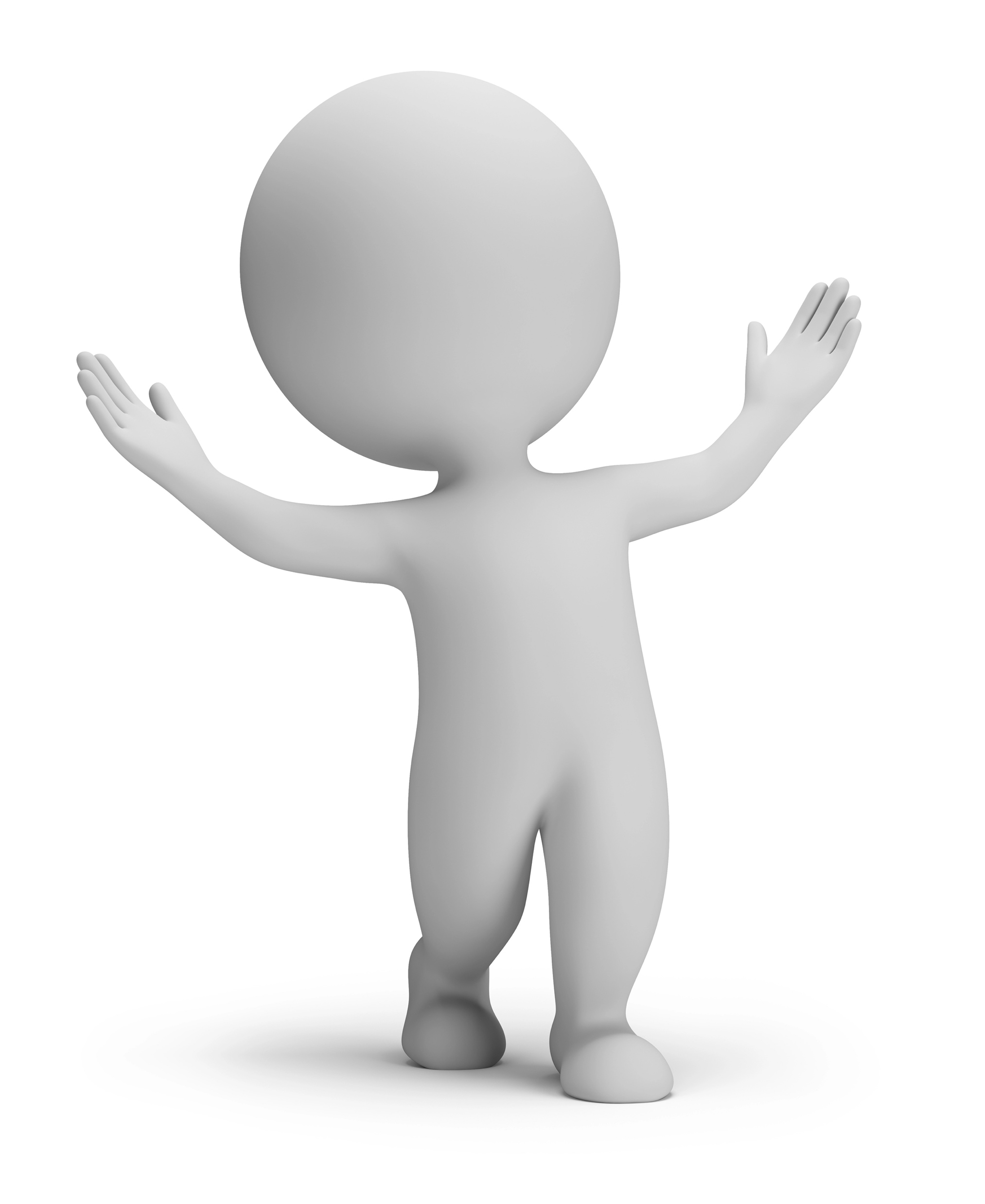 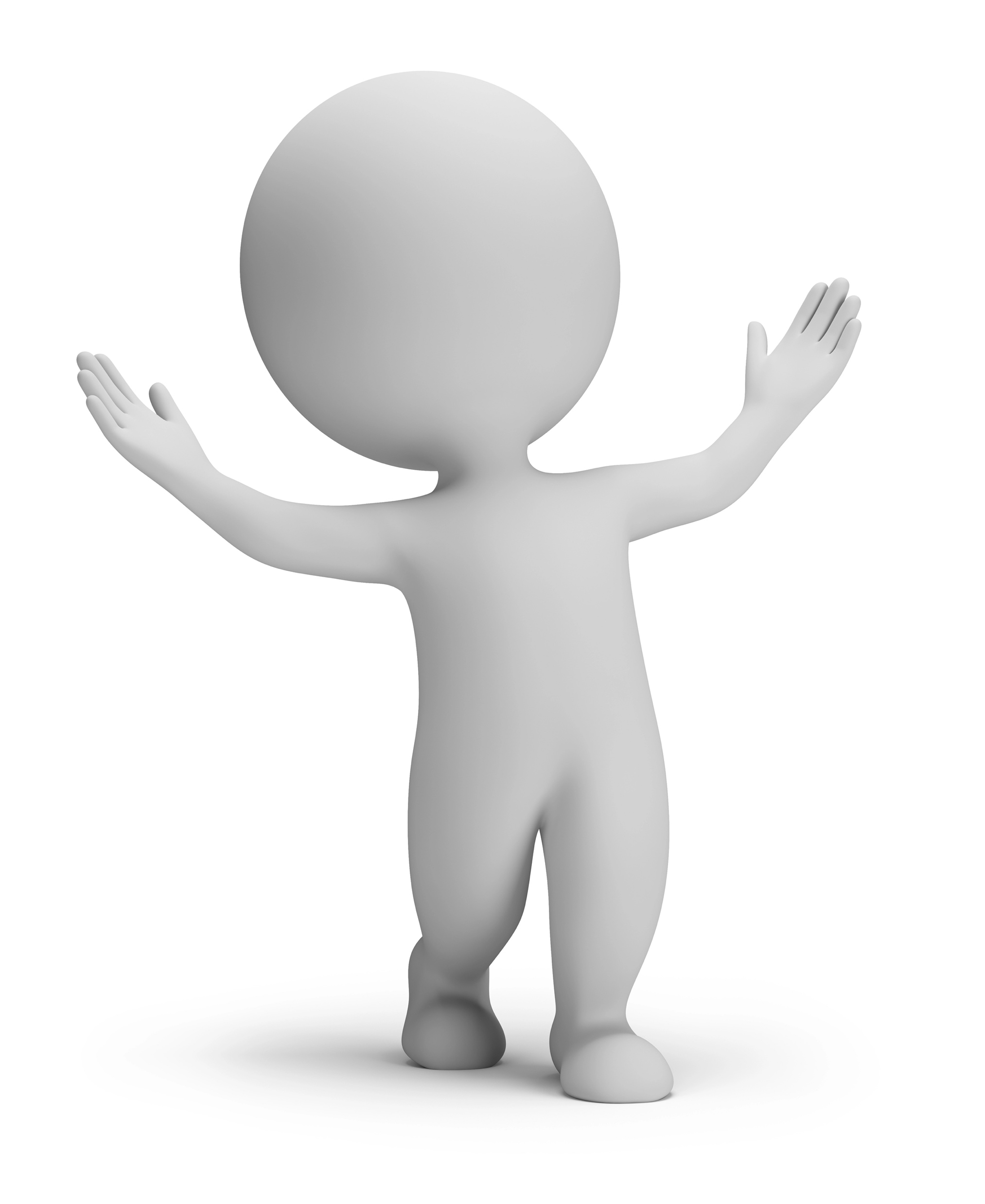 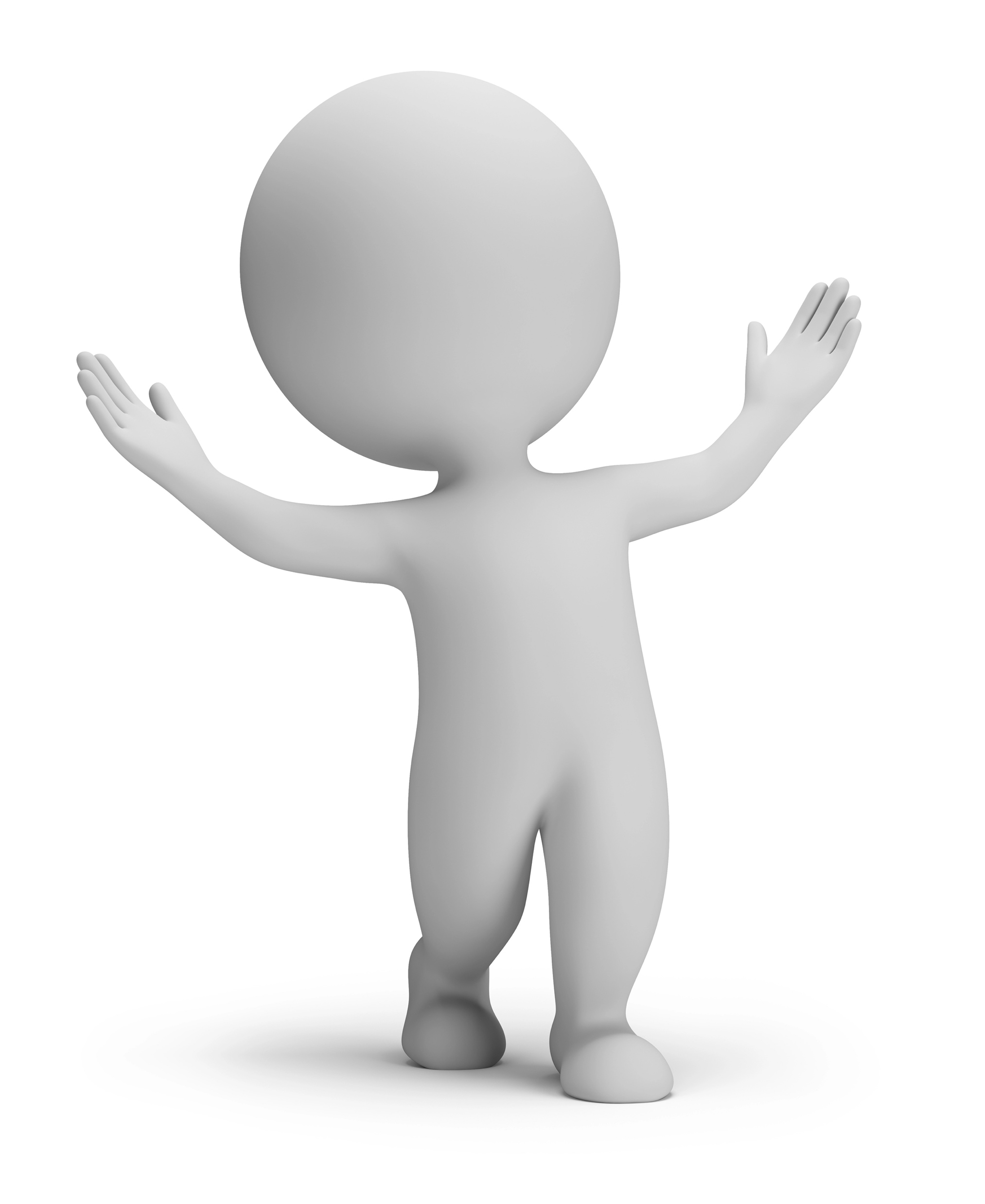 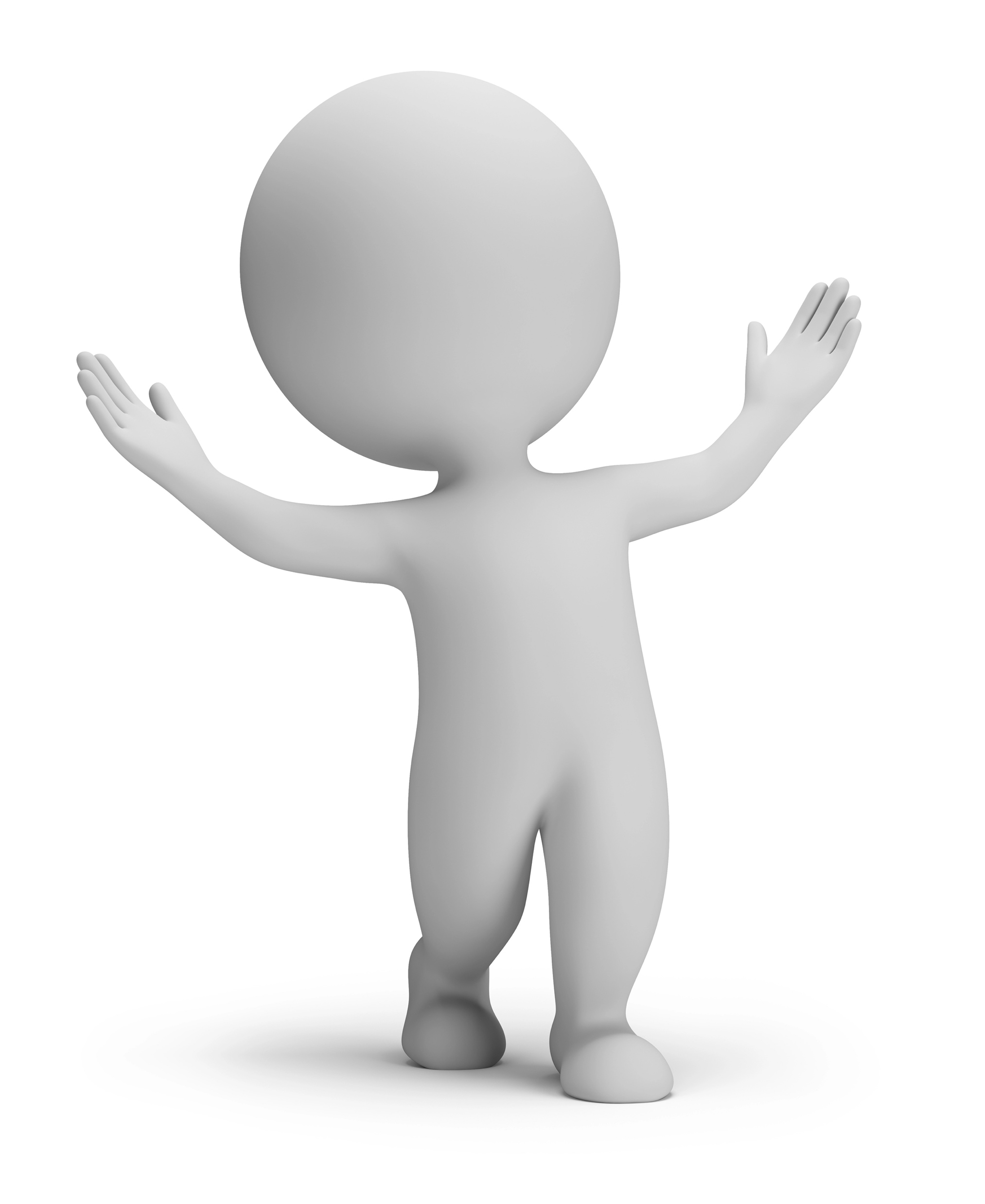 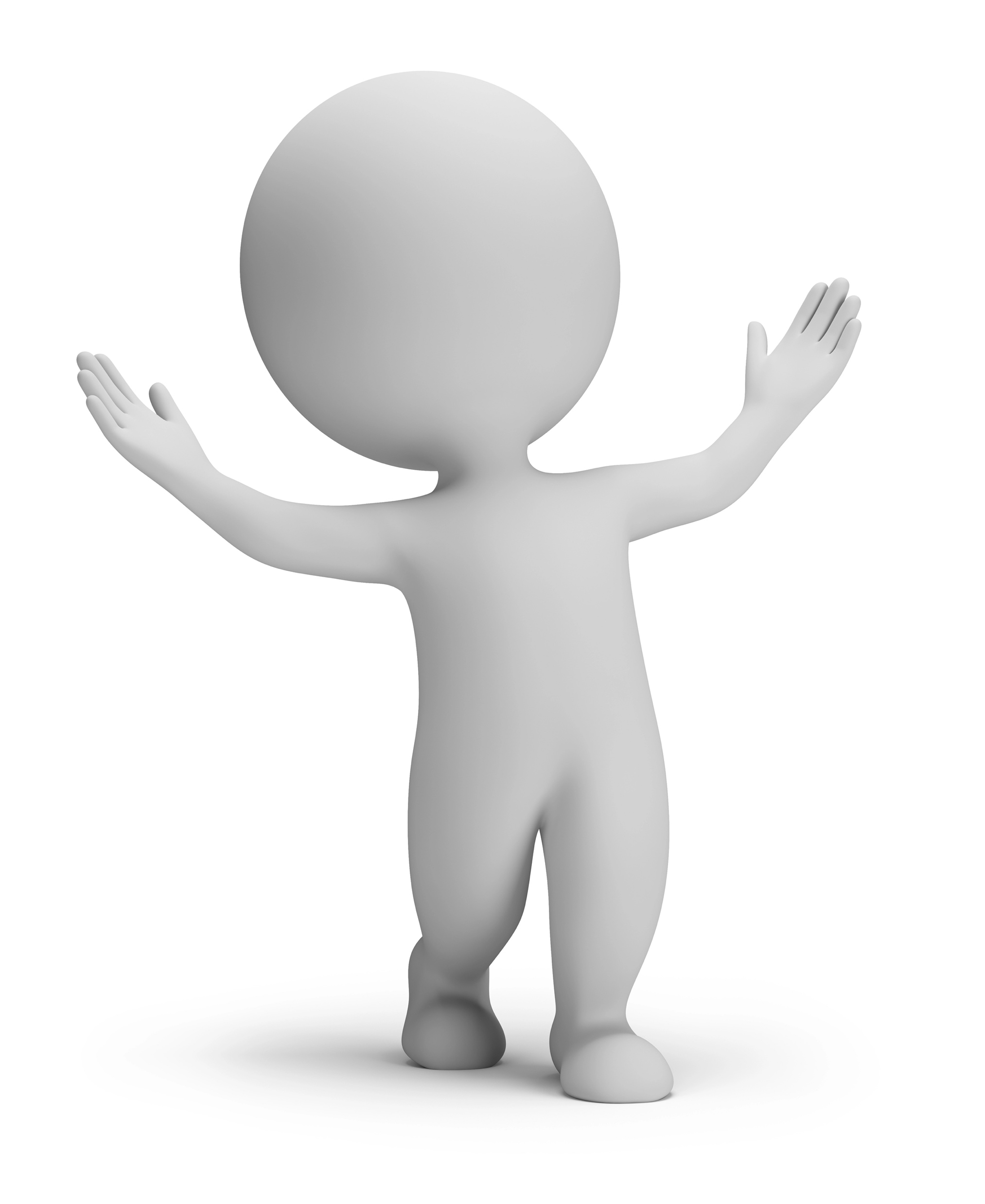 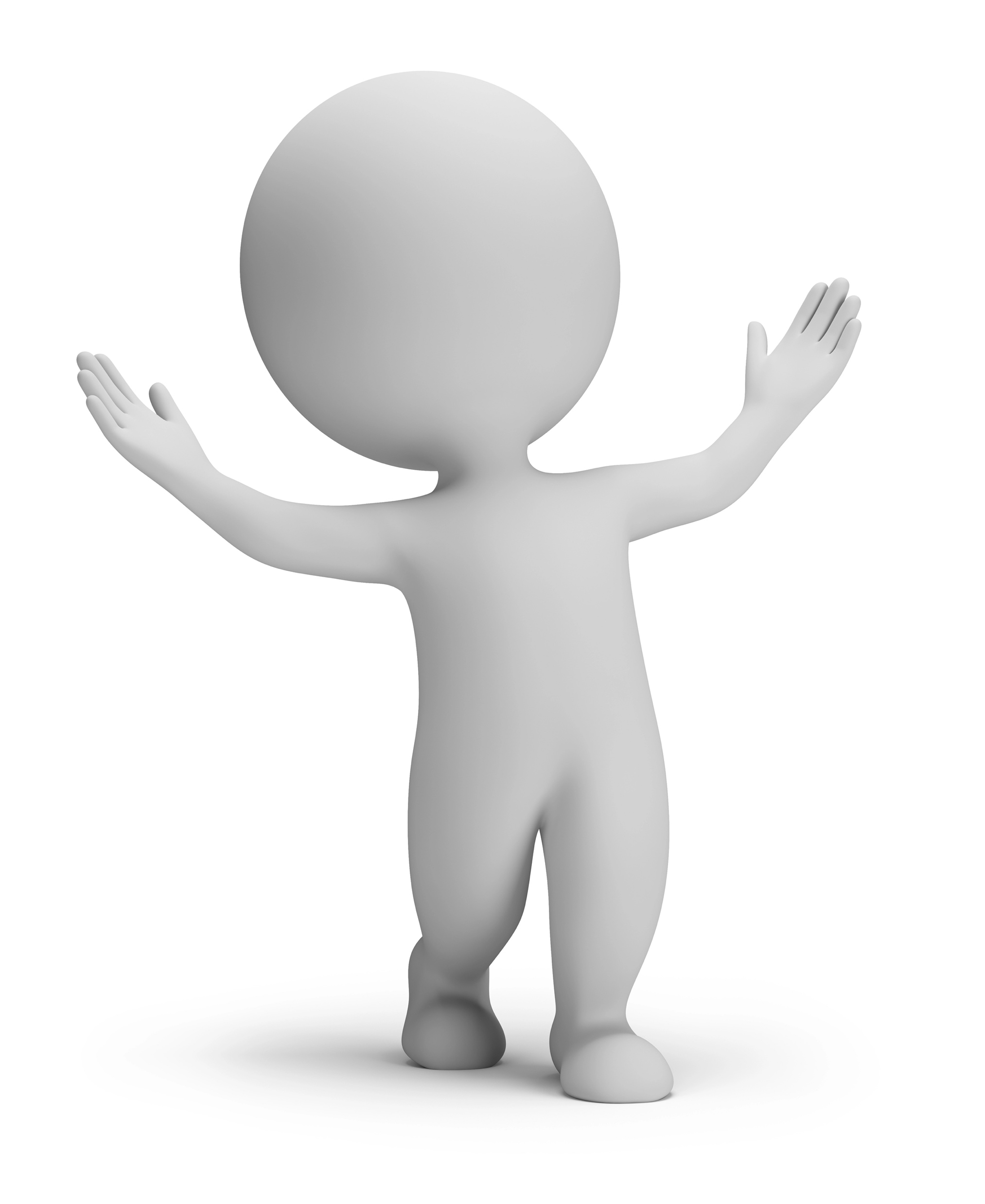 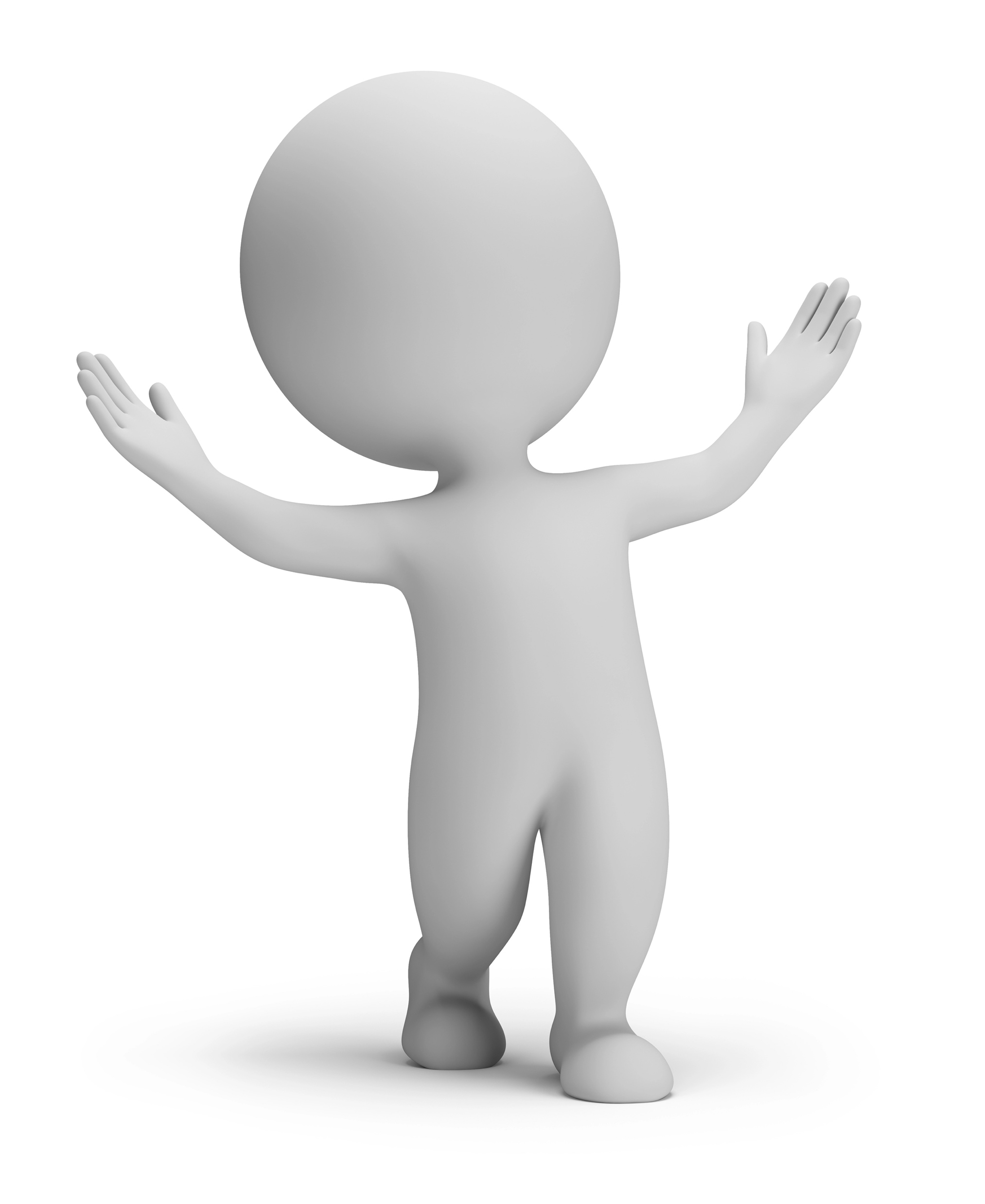 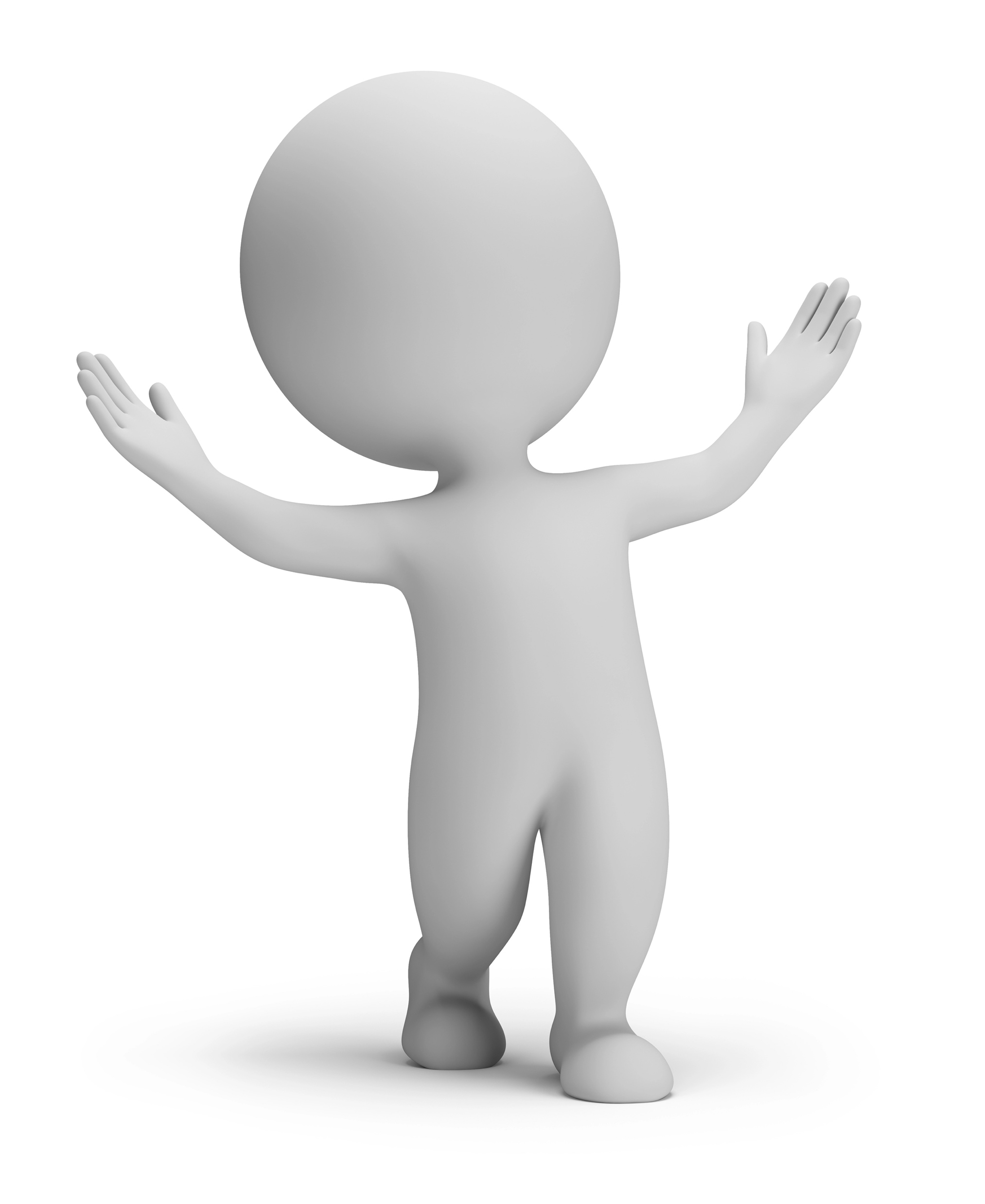 As we set out on our new journey 
We shouldn’t forget where we came from 
The things we experienced
 The persons we met

—To the Class 2 of 2024Thank you, farewell.
Homework
Compulsory
Proofread your final draft and turn it into a video. Then send it to 821633719@qq.com.
Optional
Write a thank-you note to the person you will never forget.
Wherever we end up is where the future begins.